Городская августовская конференцияпедагогических работников
Приветствуем      участников             конференции!
г. Тейково
27 августа 2021 года
1
2021
августовская
КОНФЕРЕНЦИЯ
Доклад по теме:«Актуальные вопросы развития муниципальной системы образования г.о.Тейково»
Соловьева Алла Николаевна, 
начальник Отдела образования администрации г.Тейково
2021
августовская
КОНФЕРЕНЦИЯ
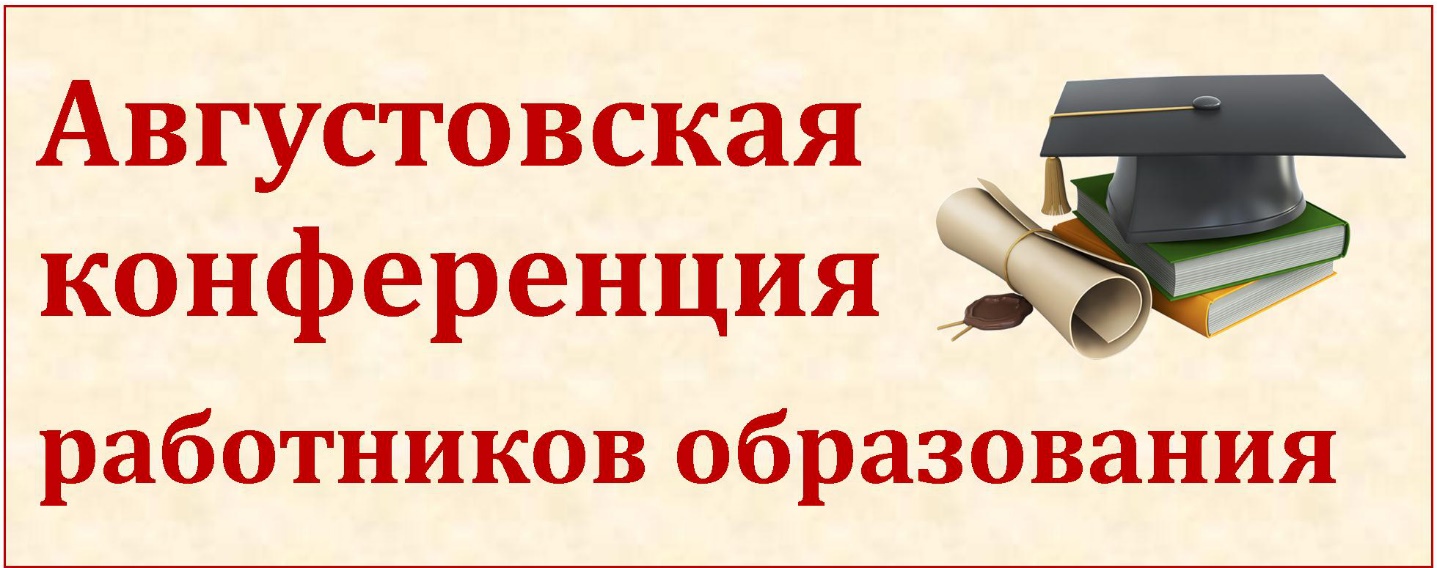 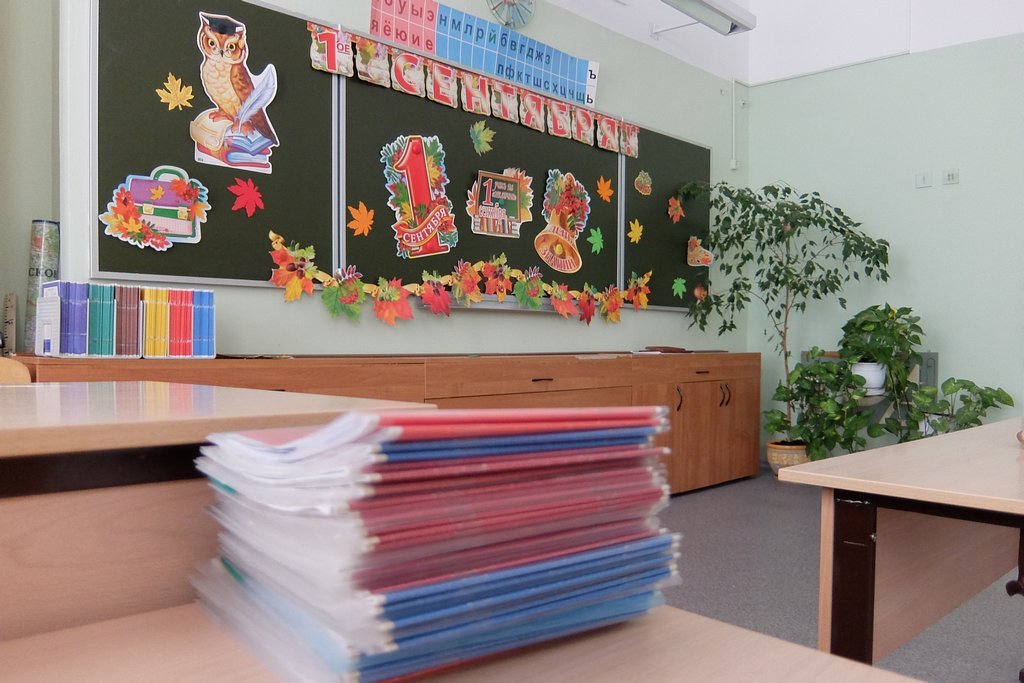 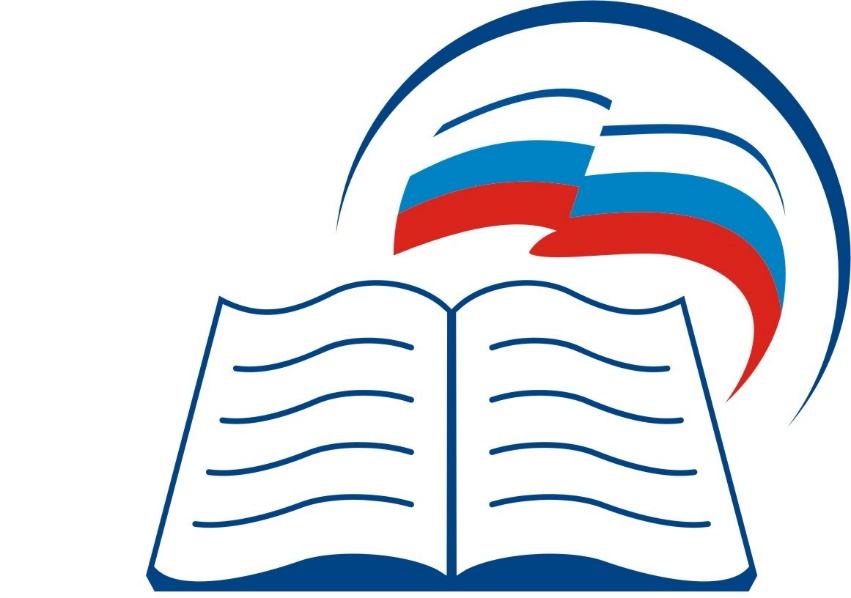 2021
августовская
КОНФЕРЕНЦИЯ
Муниципальная система образования г.о.Тейково на начало 2021-2022 учебного года:
6 общеобразовательных школ,
12 дошкольных образовательных учреждения,
2 учреждения дополнительного образования.
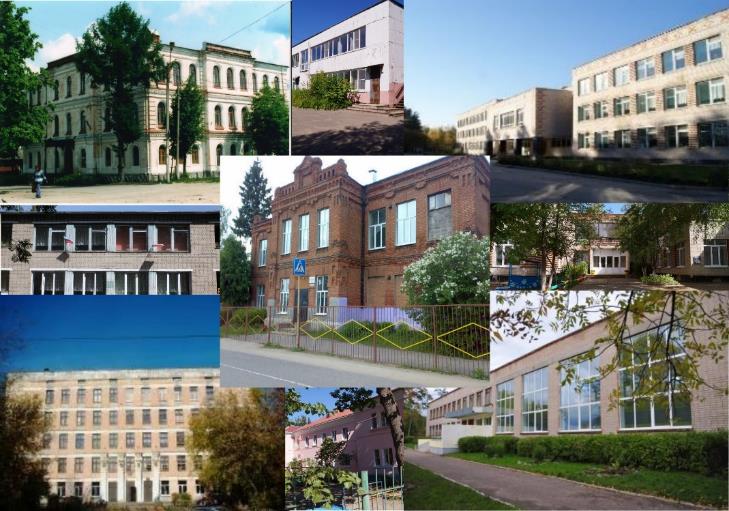 2021
августовская
КОНФЕРЕНЦИЯ
Наполняемость образовательных организаций
2021
августовская
КОНФЕРЕНЦИЯ
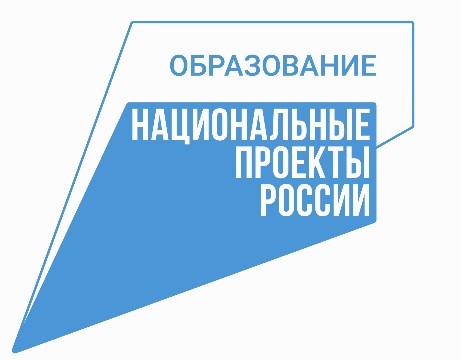 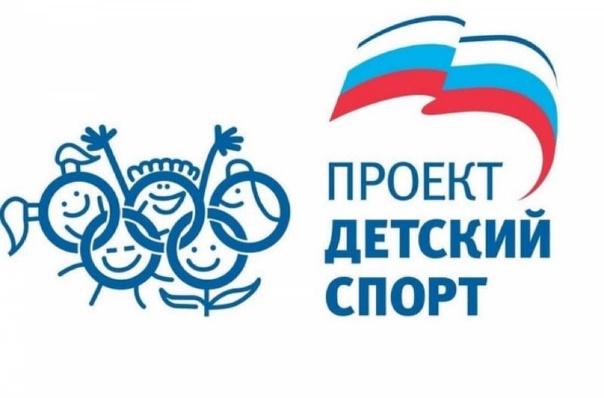 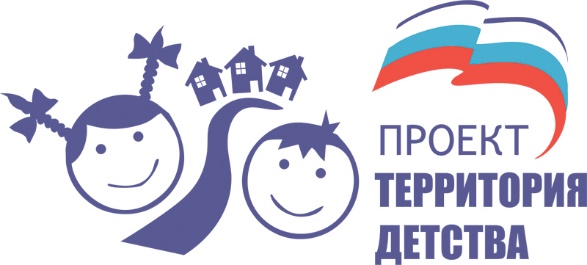 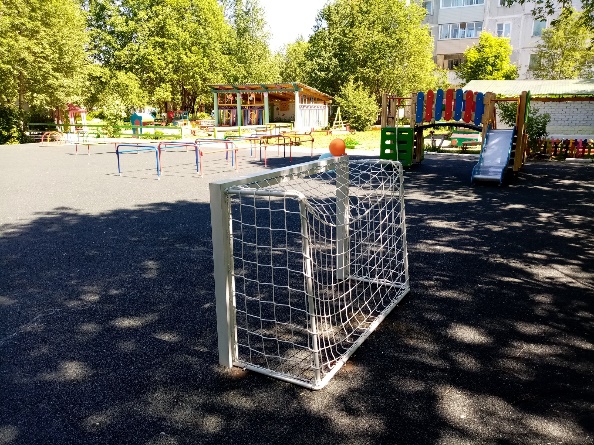 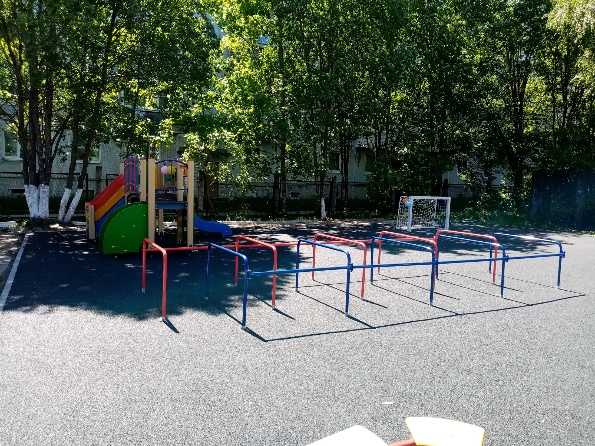 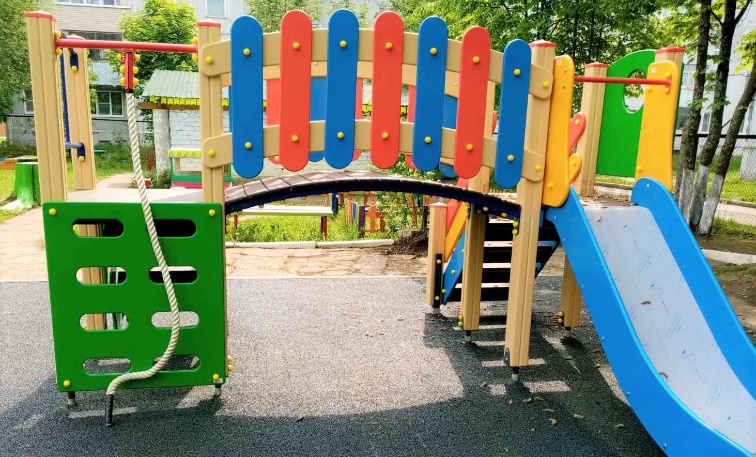 2021
августовская
КОНФЕРЕНЦИЯ
Национальный проект «Цифровая образовательная среда»
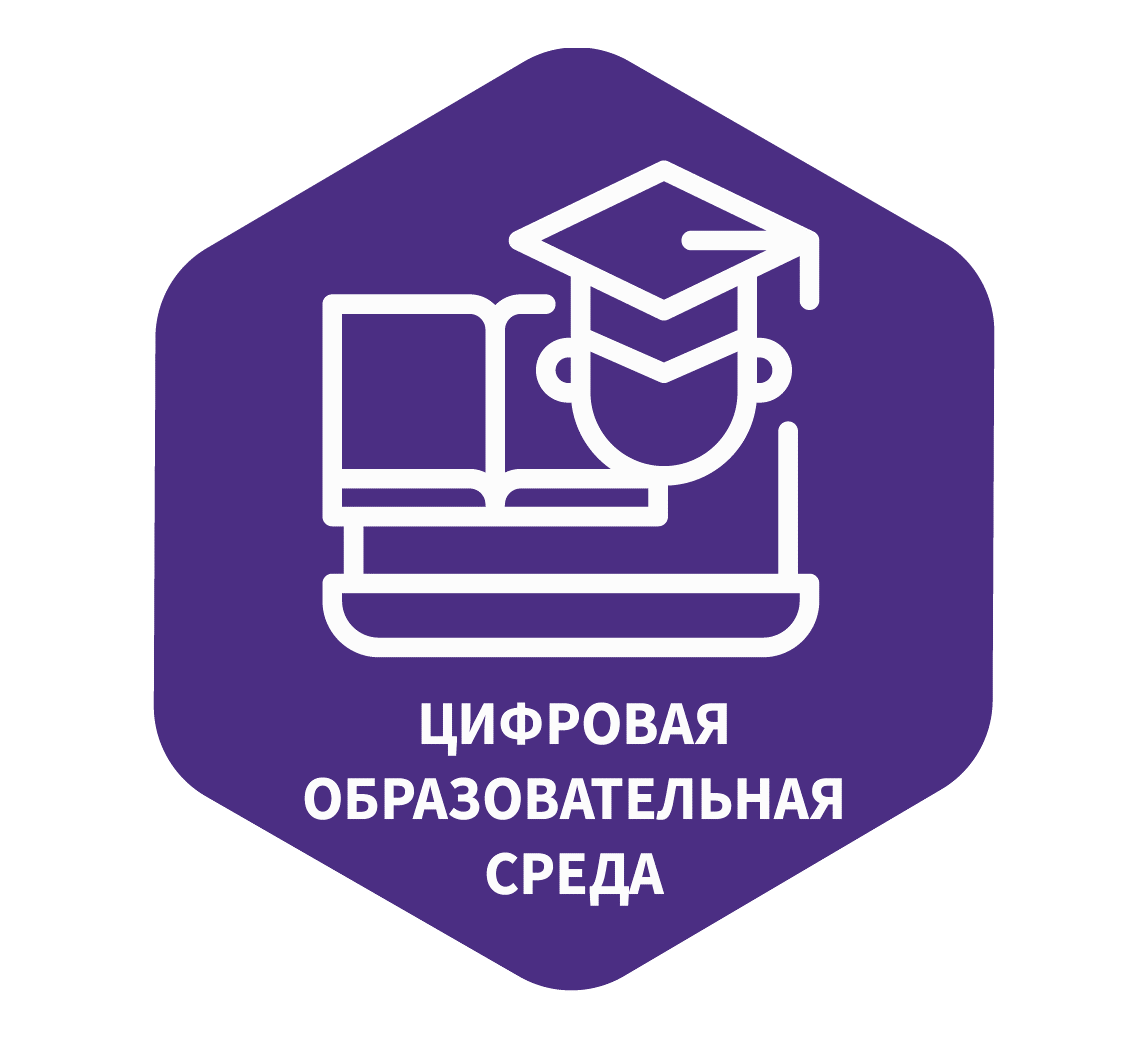 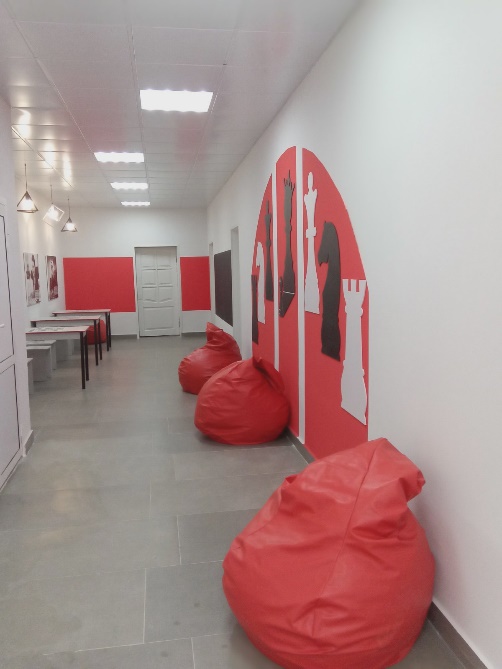 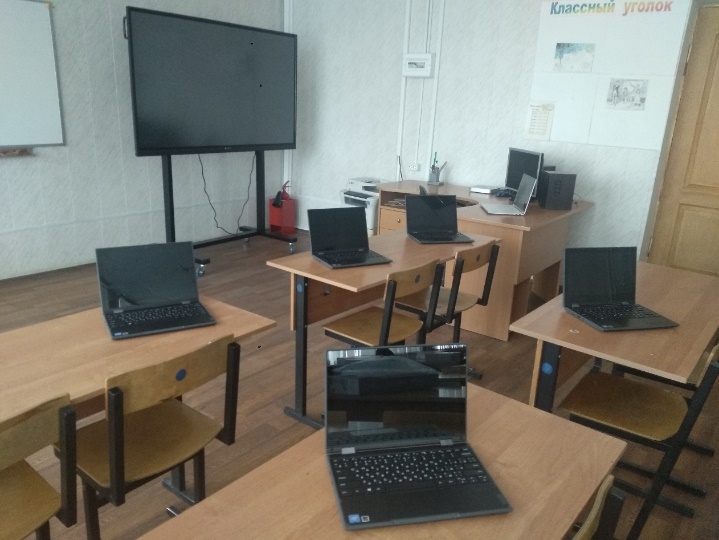 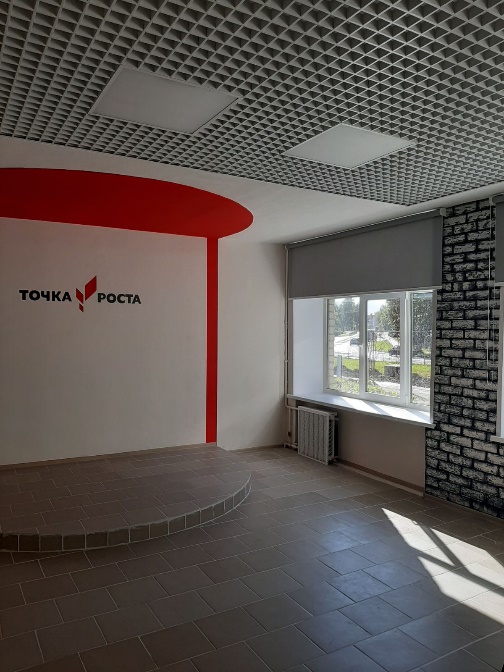 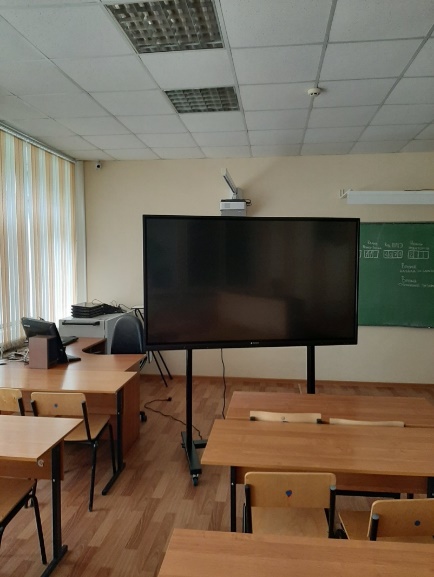 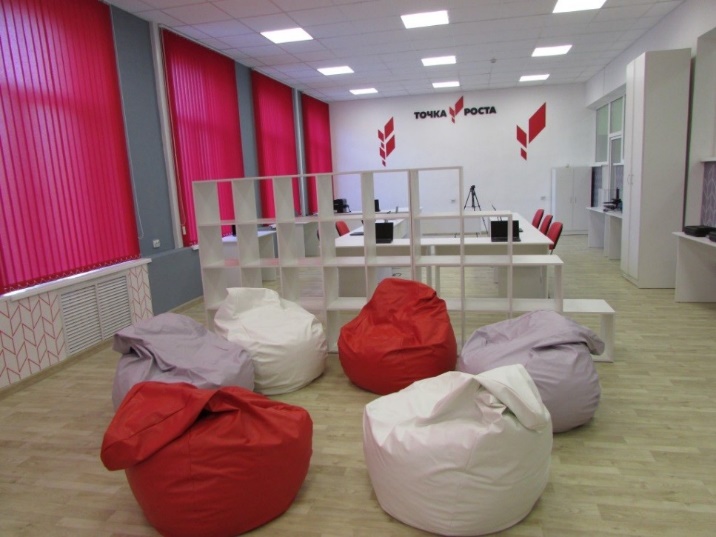 2021
августовская
КОНФЕРЕНЦИЯ
Кадровое обеспечение
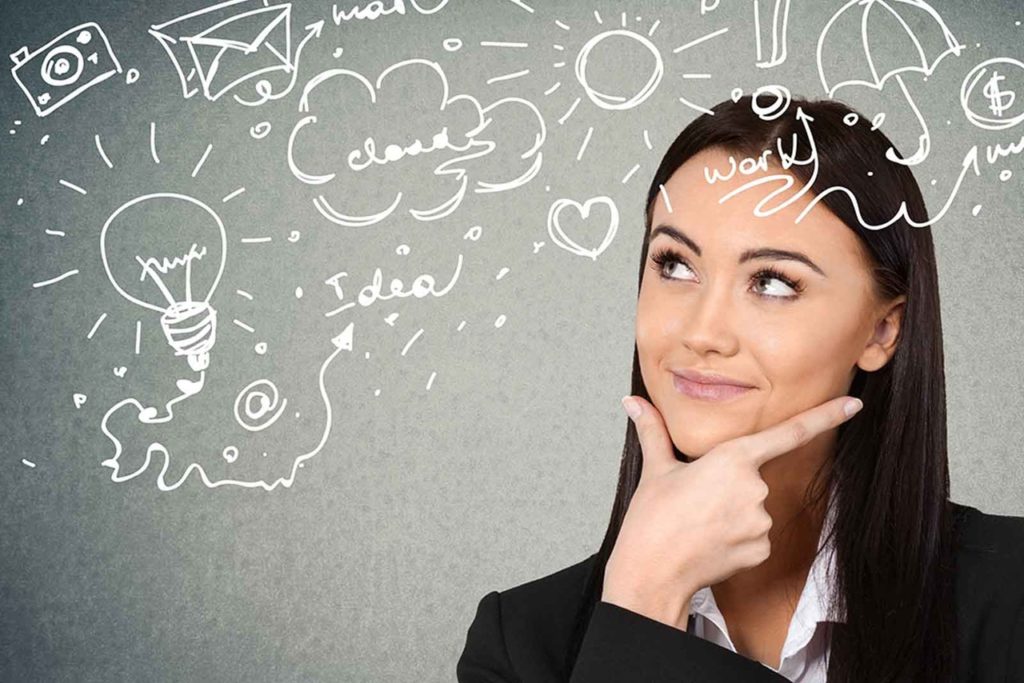 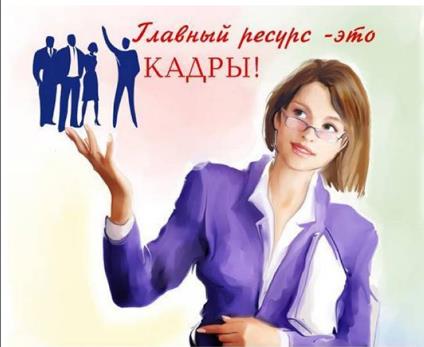 2021
августовская
КОНФЕРЕНЦИЯ
Кадровое обеспечение
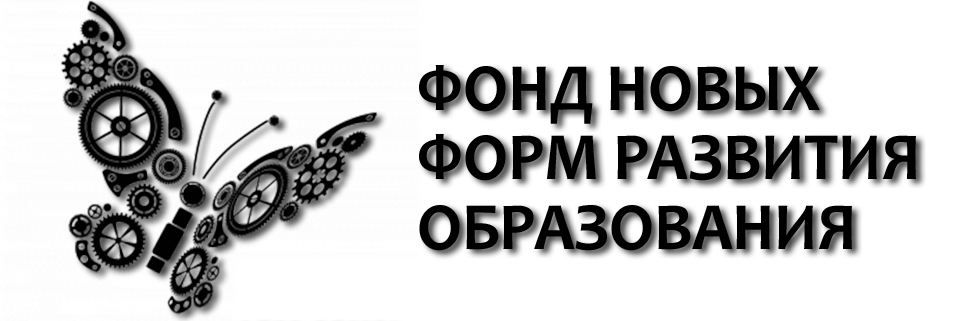 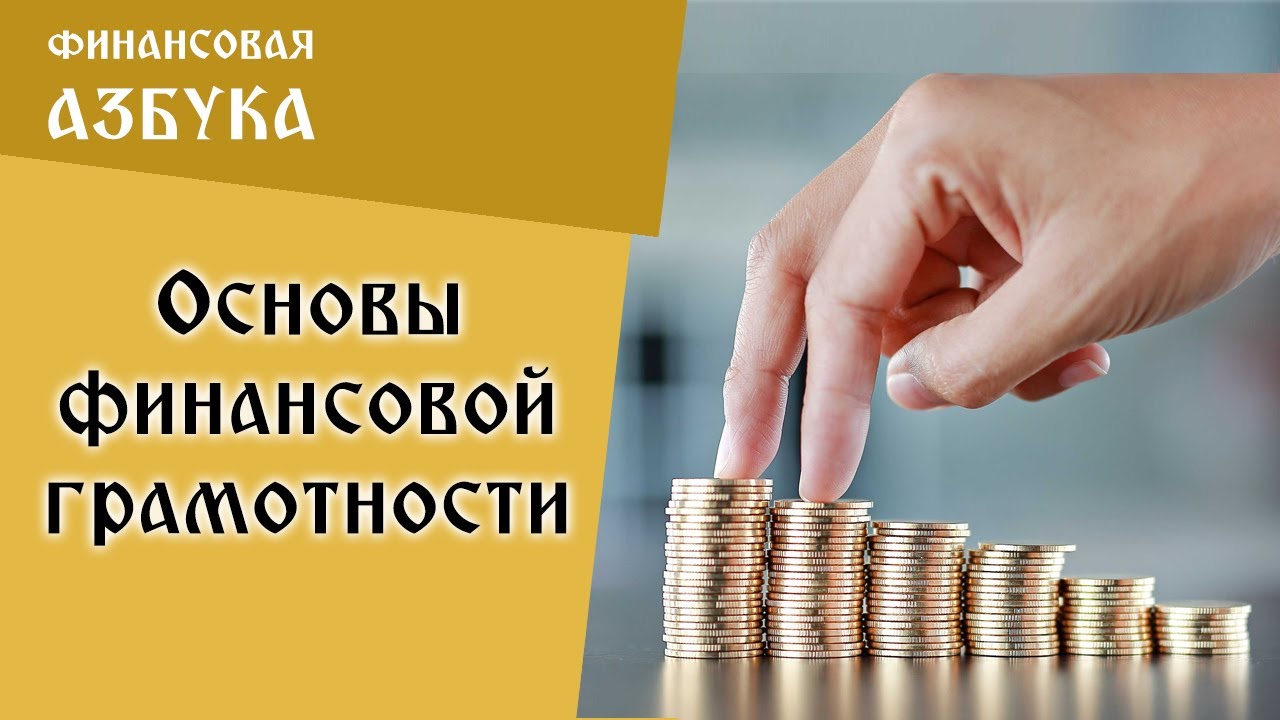 2021
августовская
КОНФЕРЕНЦИЯ
Семинары, мастер-классы, конкурсы
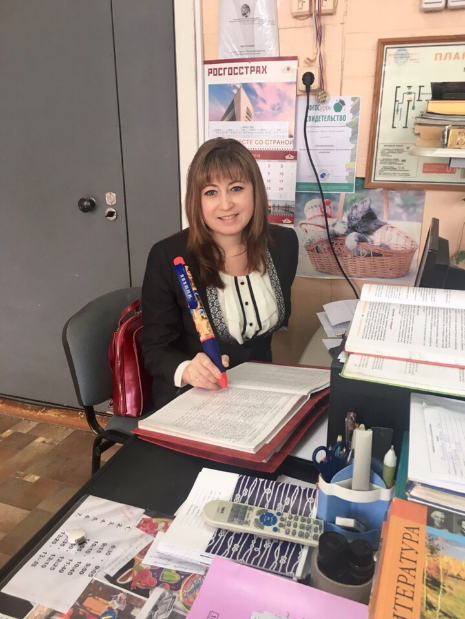 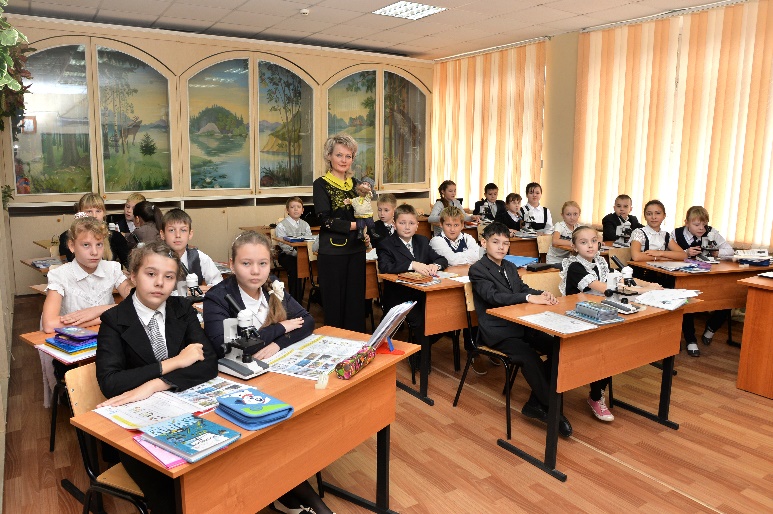 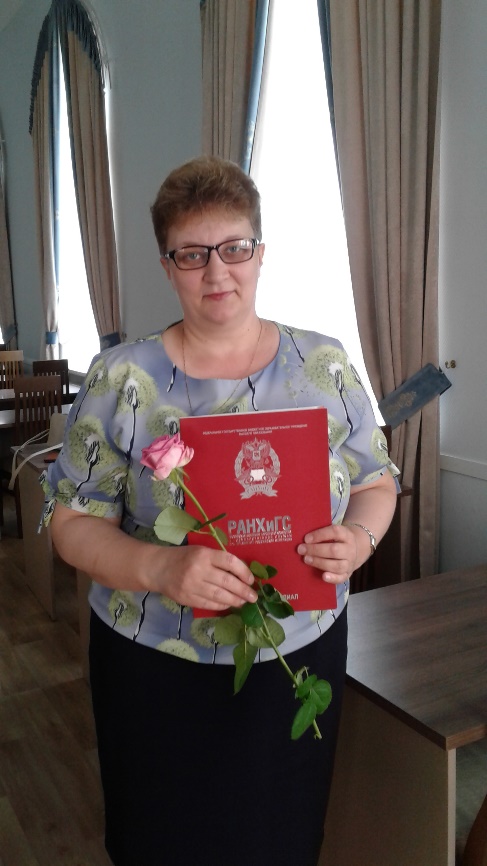 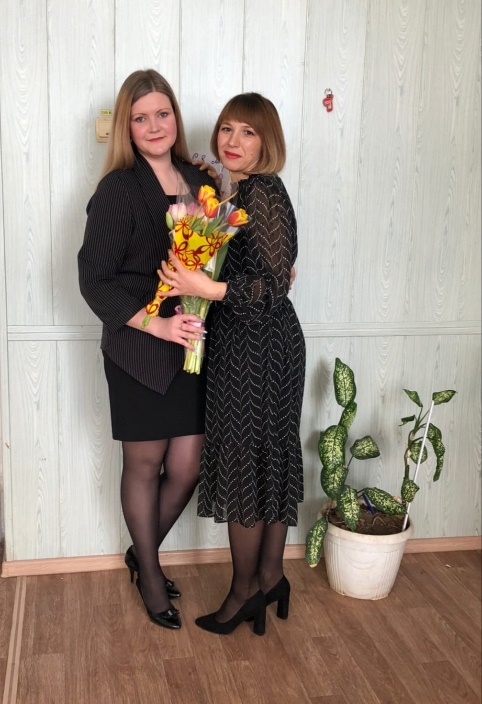 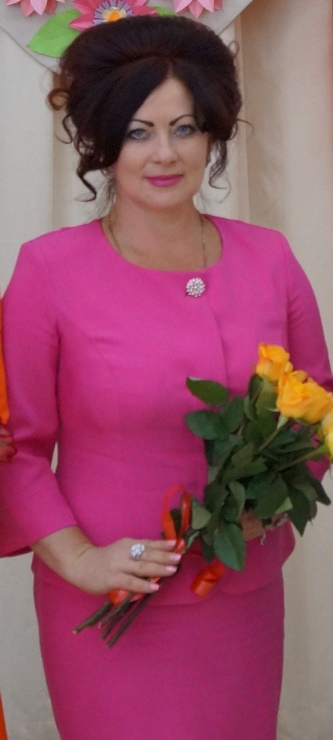 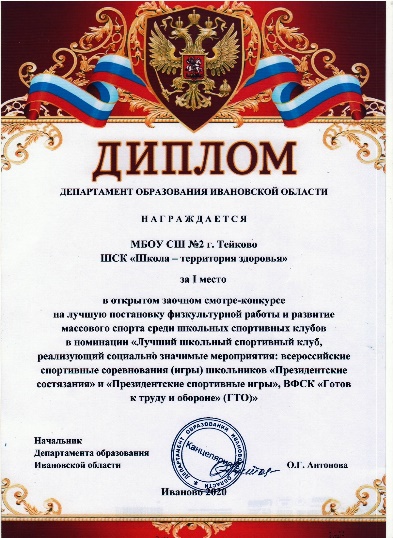 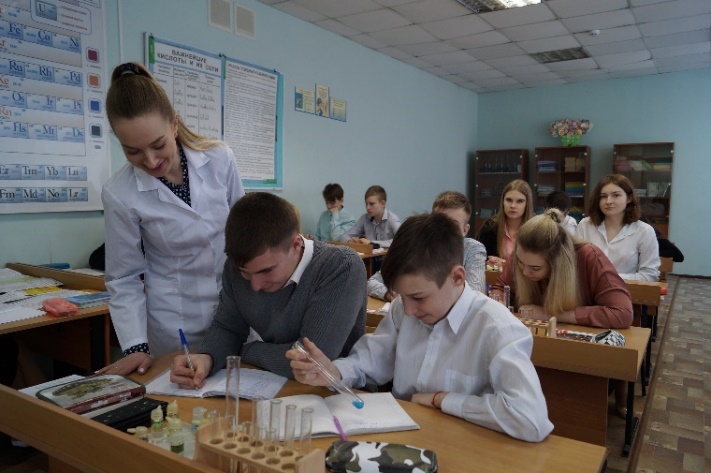 2021
августовская
КОНФЕРЕНЦИЯ
Молодые педагоги
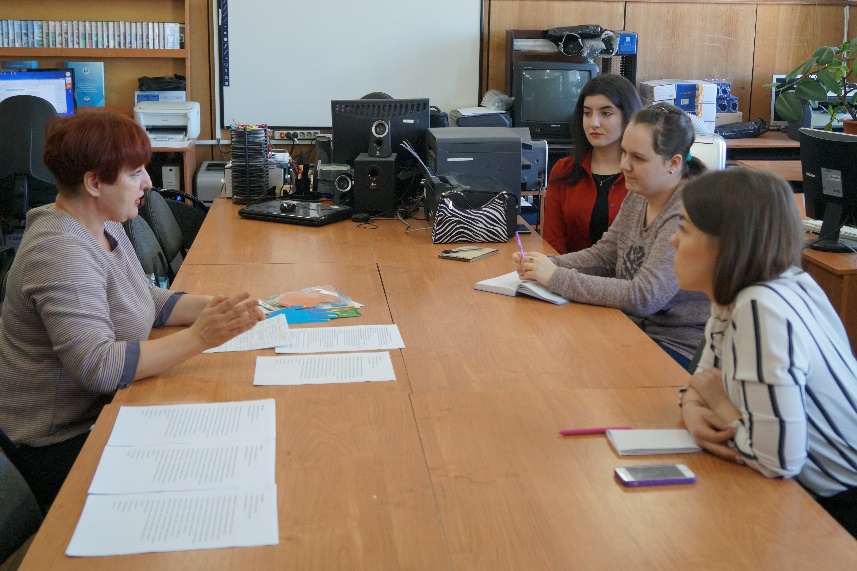 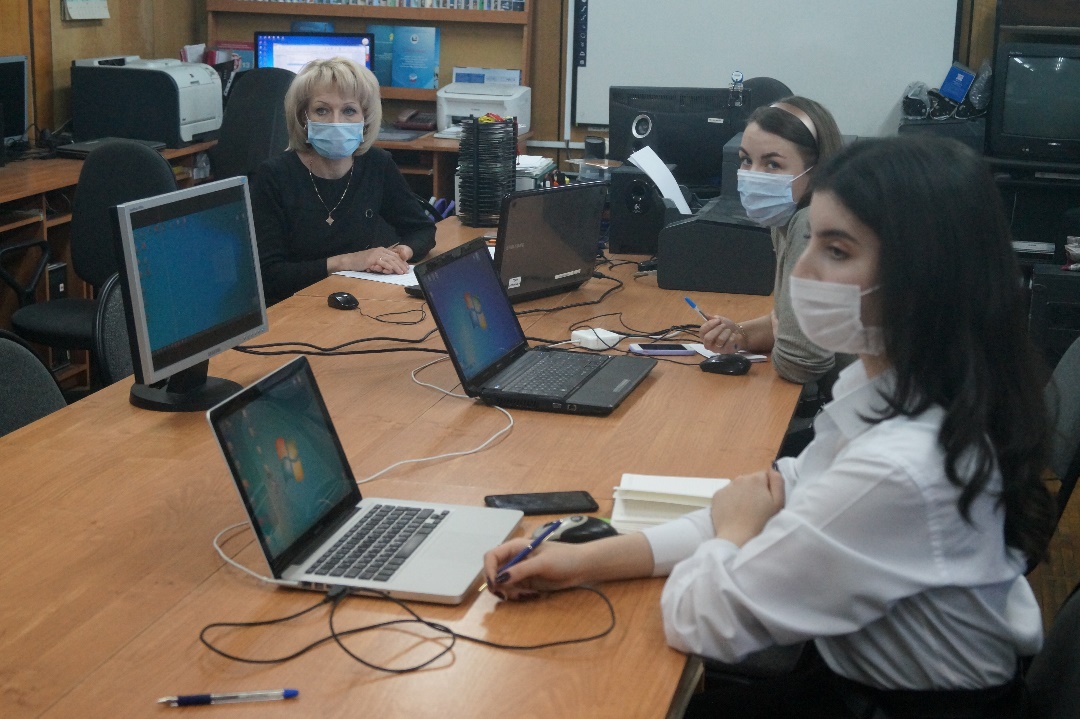 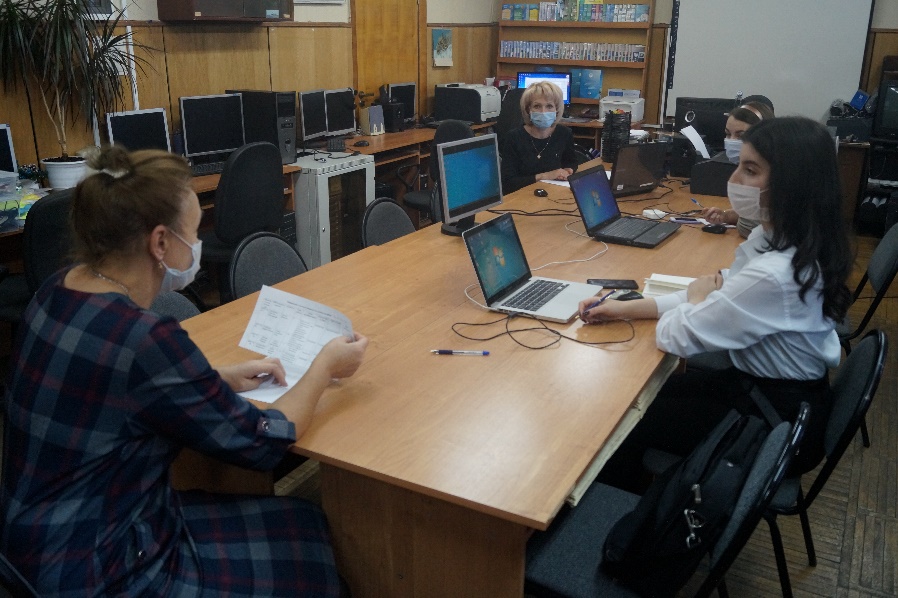 2021
августовская
КОНФЕРЕНЦИЯ
Дошкольное образование
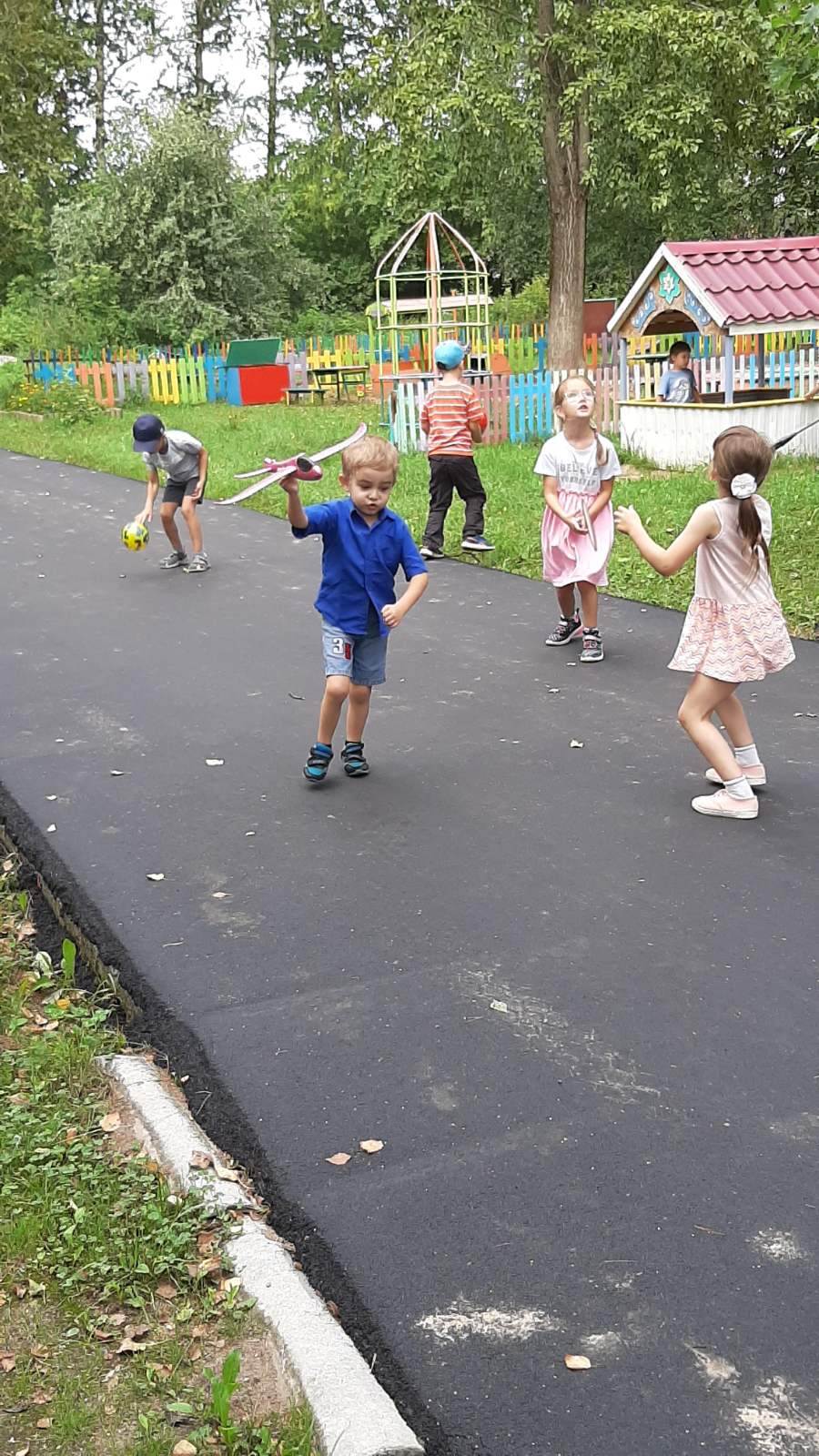 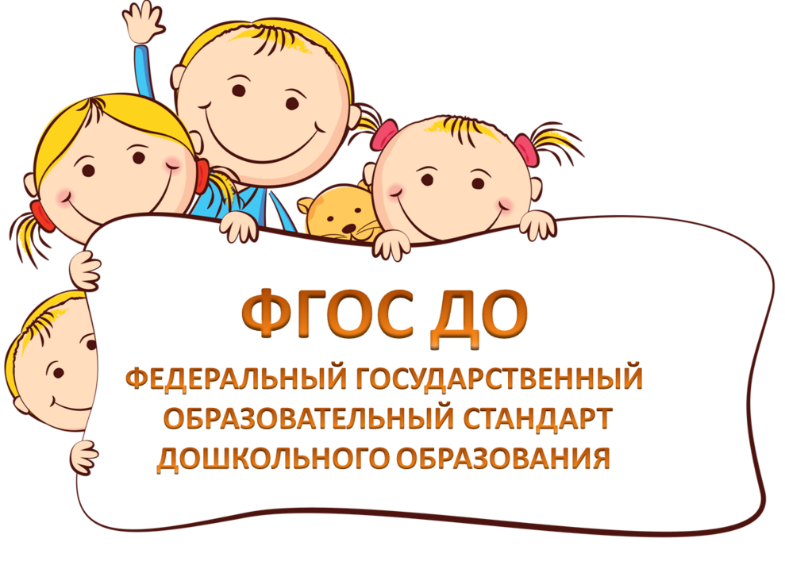 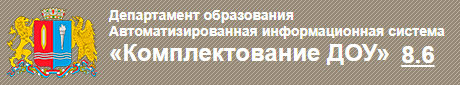 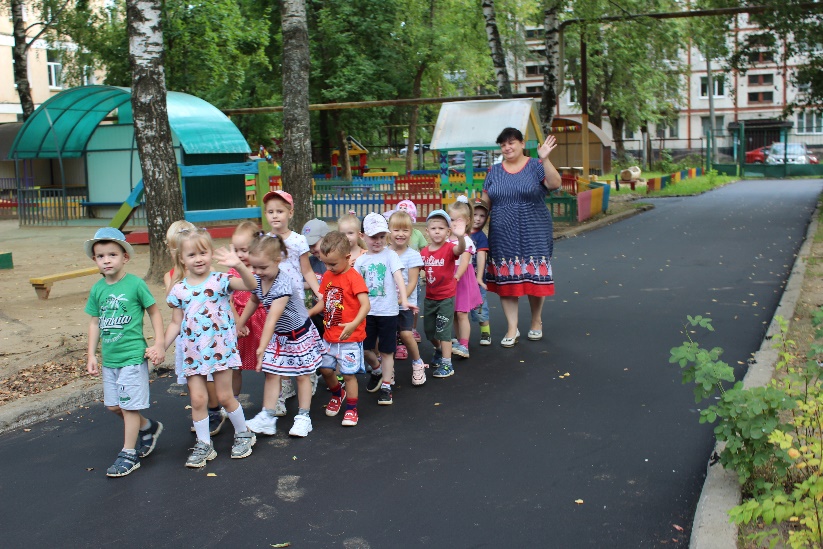 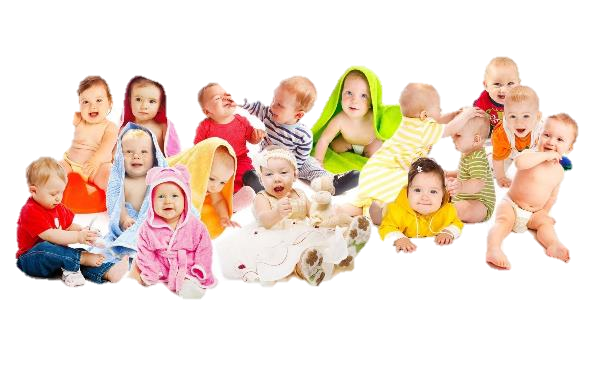 2021
августовская
КОНФЕРЕНЦИЯ
Качество знаний учащихся
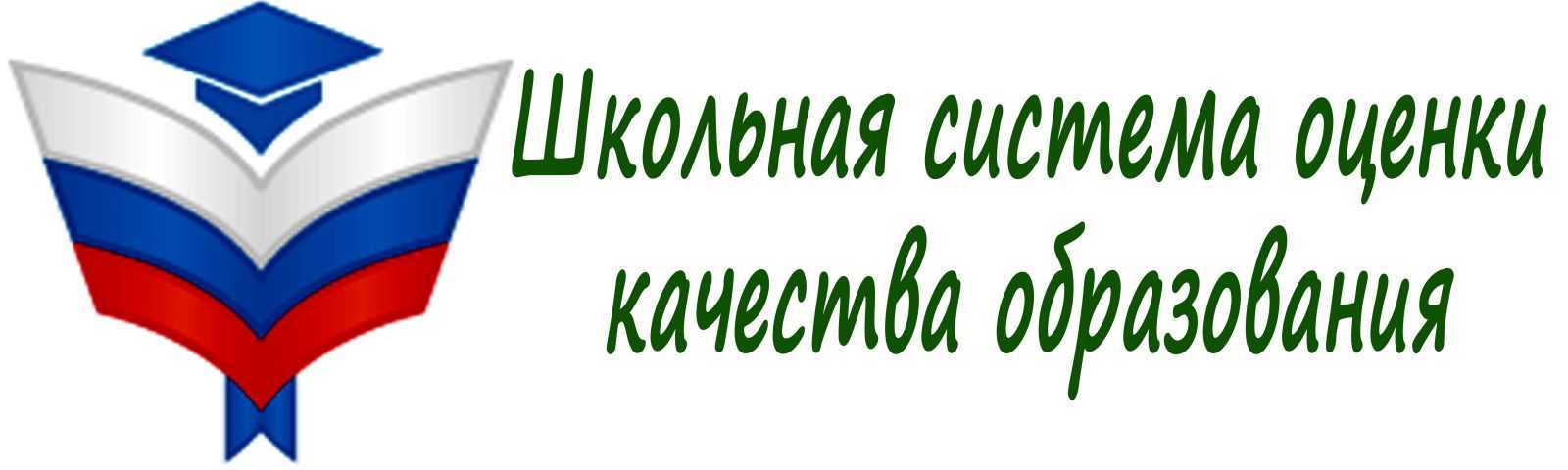 2021
августовская
КОНФЕРЕНЦИЯ
Качество знаний учащихся
2021
августовская
КОНФЕРЕНЦИЯ
Государственная итоговая аттестация
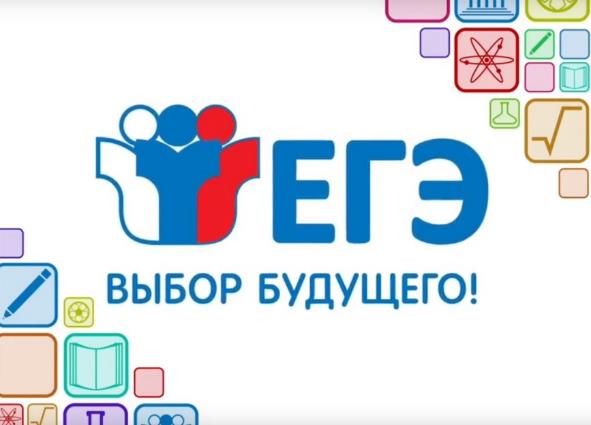 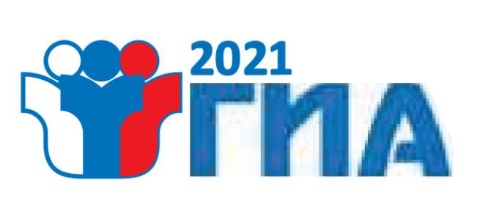 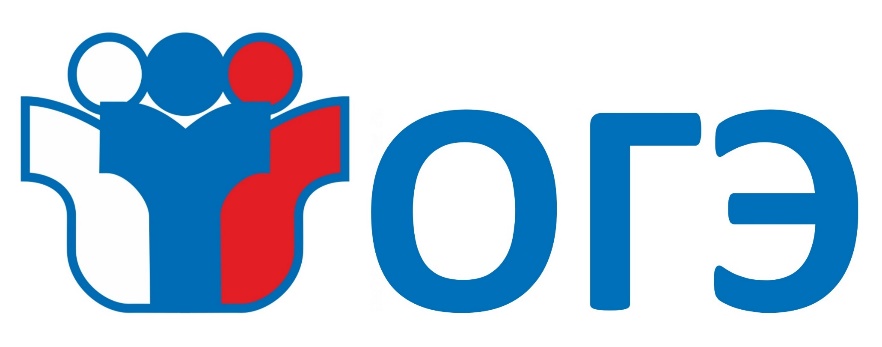 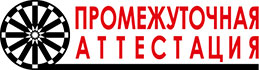 2021
августовская
КОНФЕРЕНЦИЯ
Государственная итоговая аттестация
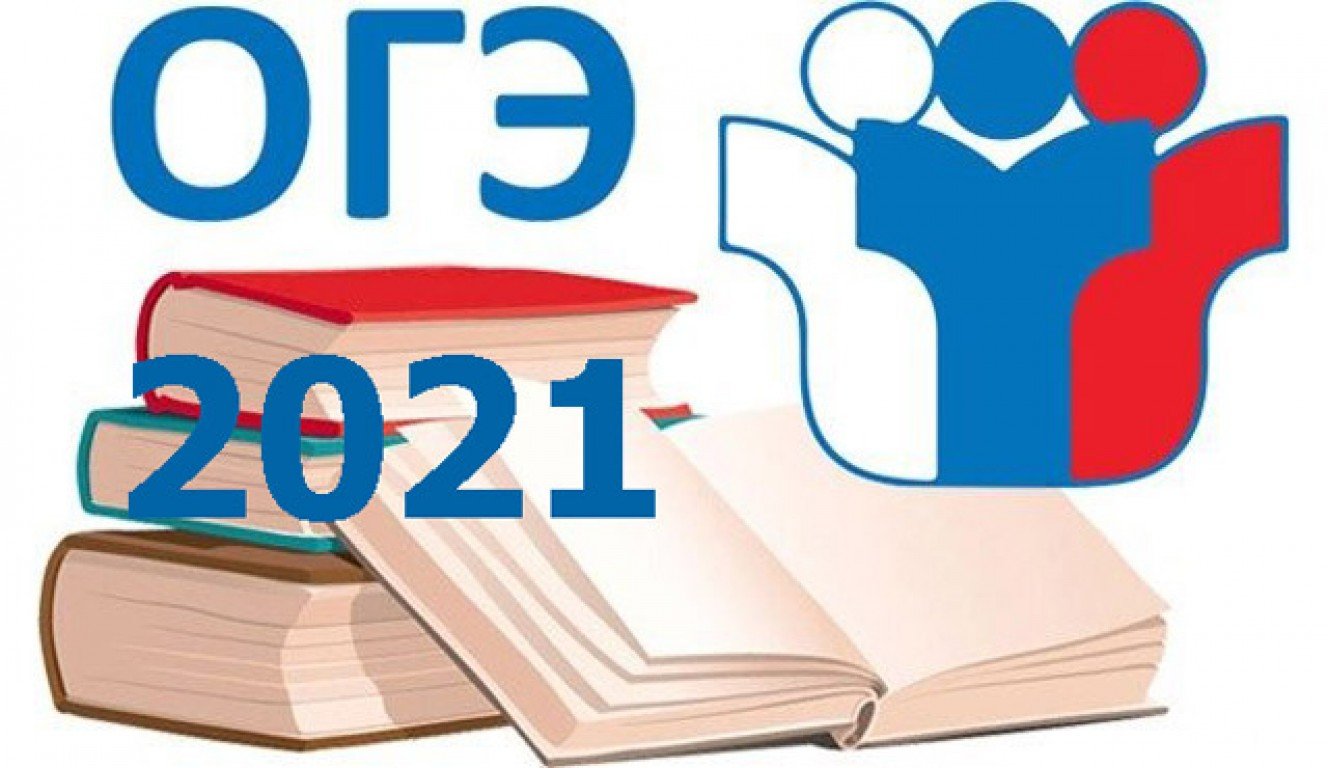 2021
августовская
КОНФЕРЕНЦИЯ
Сравнительная таблица результатов ЕГЭ за 2 года
2021
августовская
КОНФЕРЕНЦИЯ
Муниципальная система оценки качества образования
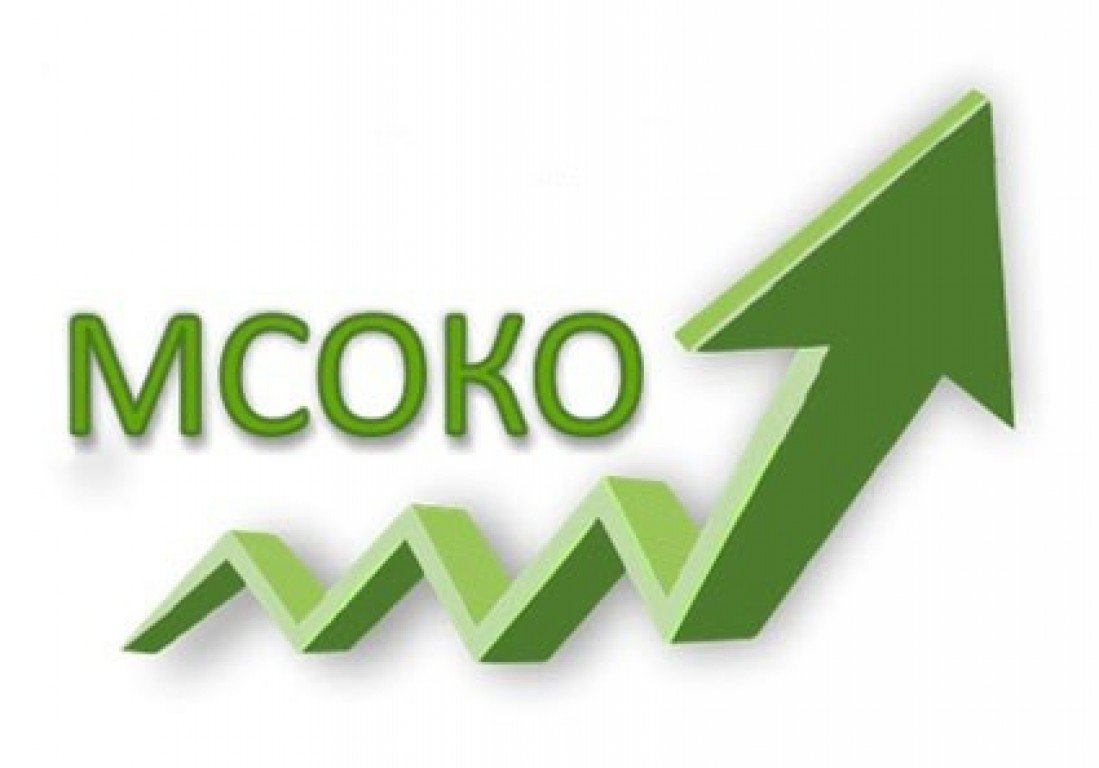 2021
августовская
КОНФЕРЕНЦИЯ
Количество победителей и призёров регионального этапа 
всероссийской олимпиады школьников
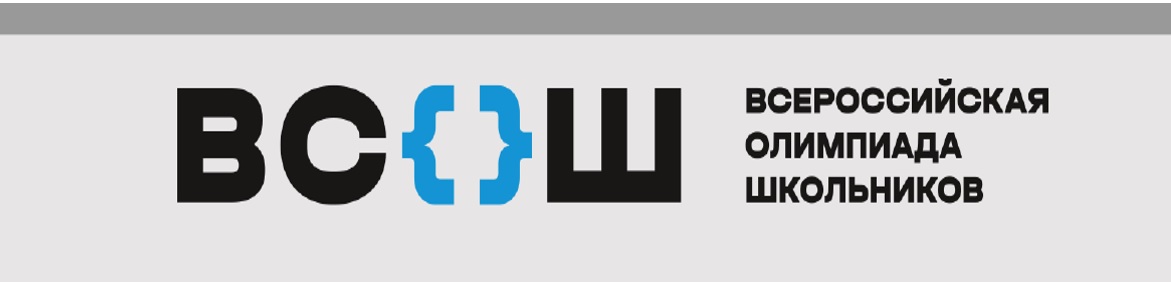 19
2021
августовская
КОНФЕРЕНЦИЯ
Участие в конкурсном движении
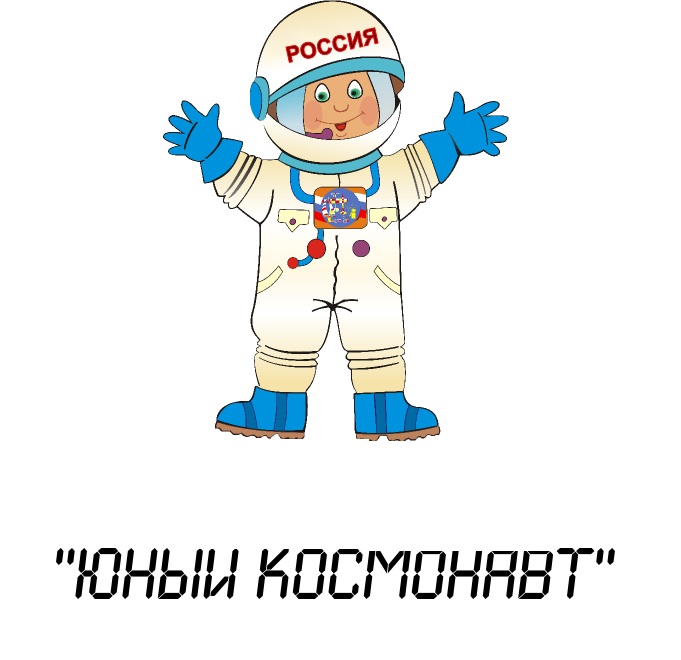 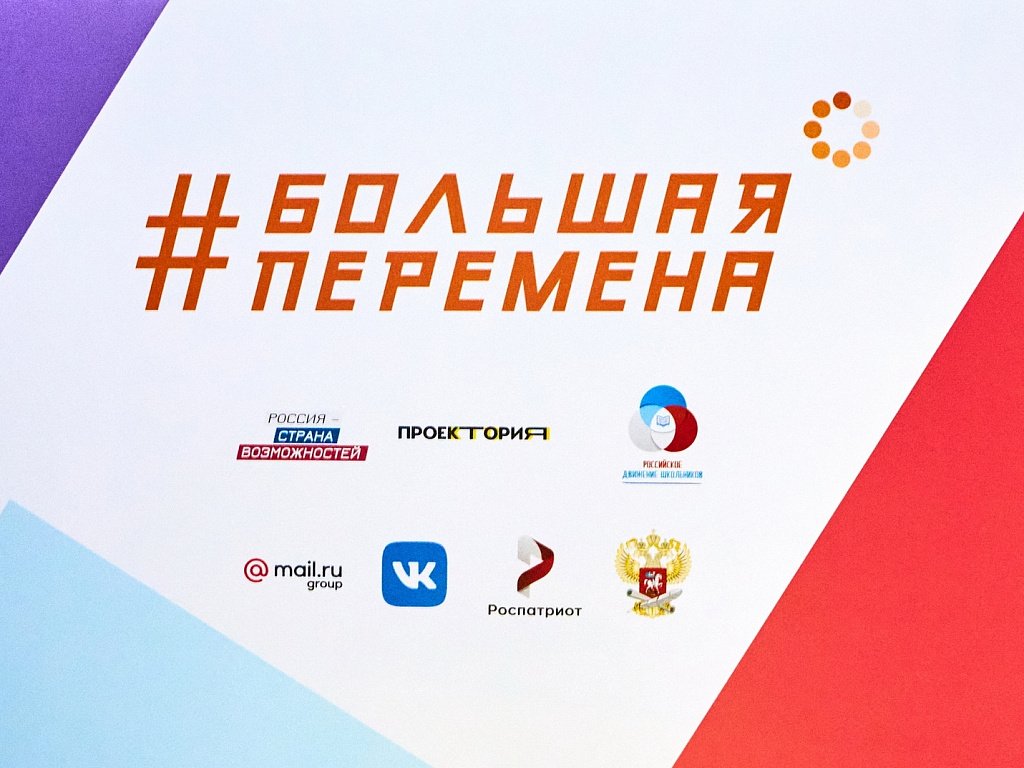 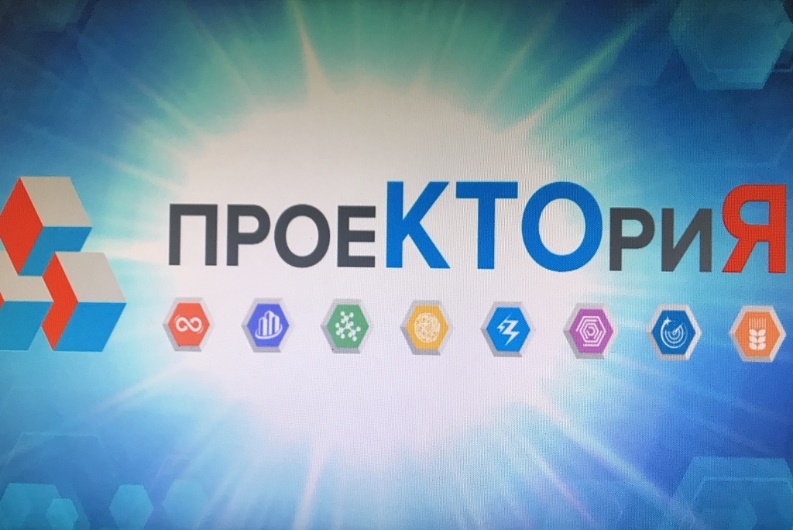 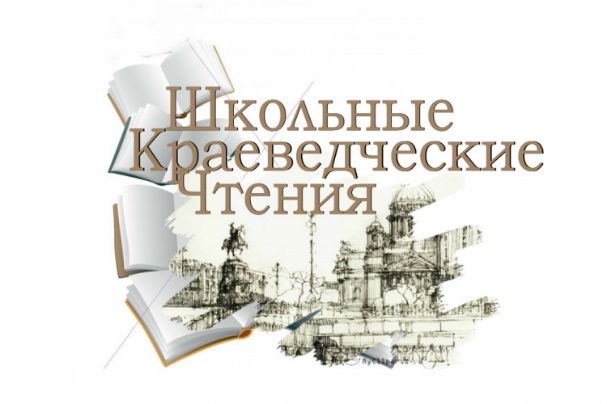 2021
августовская
КОНФЕРЕНЦИЯ
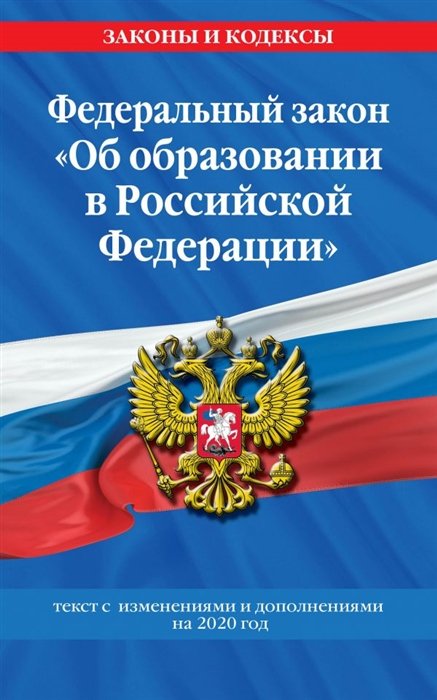 Статья 12. Общие требования к организации воспитания обучающихся

	«Воспитание обучающихся …  осуществляется на основе… рабочей программы воспитания…»
2021
августовская
КОНФЕРЕНЦИЯ
Возраст
от 14 до 22 лет
Проекты, инициативы
Госуслуги
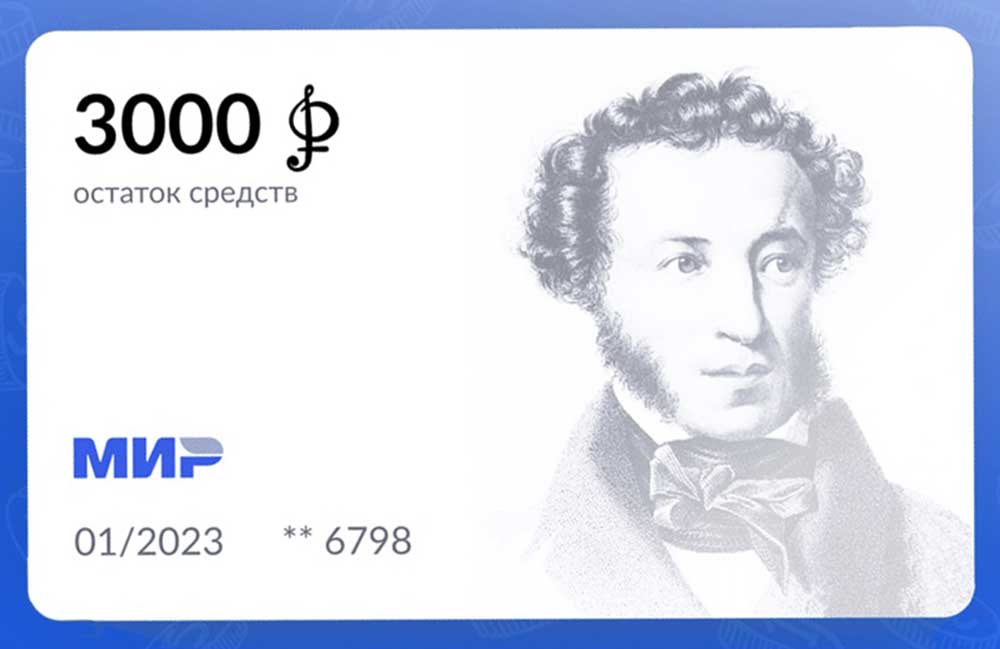 Заявление
Пушкинская
карта
Посещение культурных мероприятий и учреждений
2021
августовская
КОНФЕРЕНЦИЯ
Проекты, инициативы
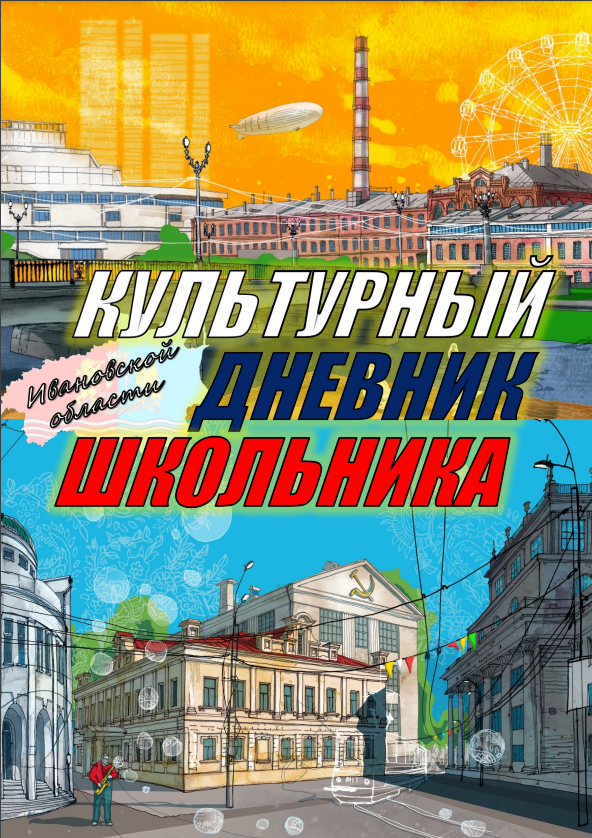 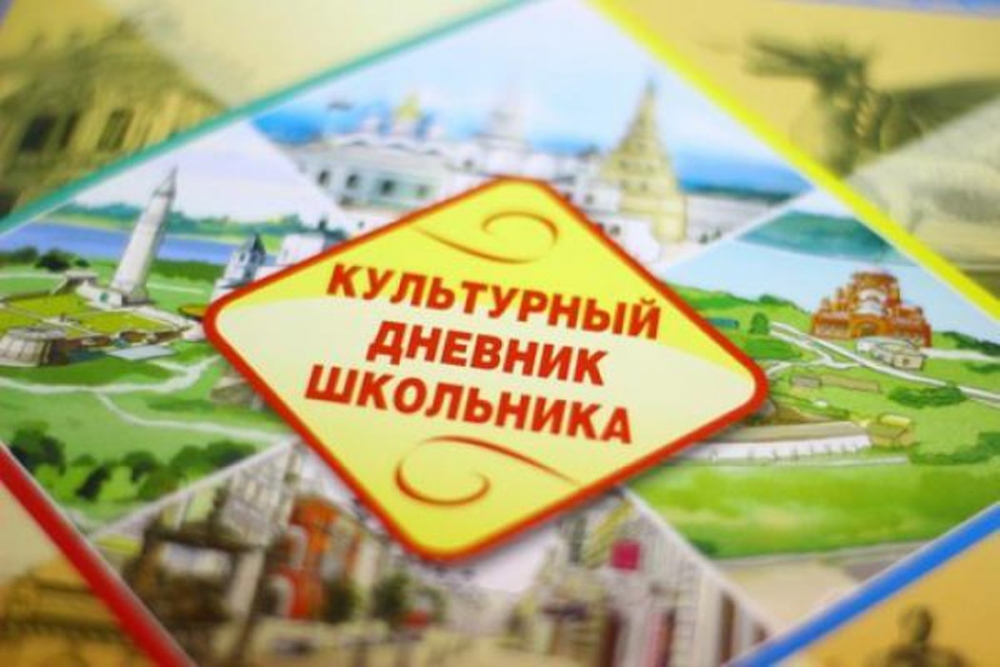 2021
августовская
КОНФЕРЕНЦИЯ
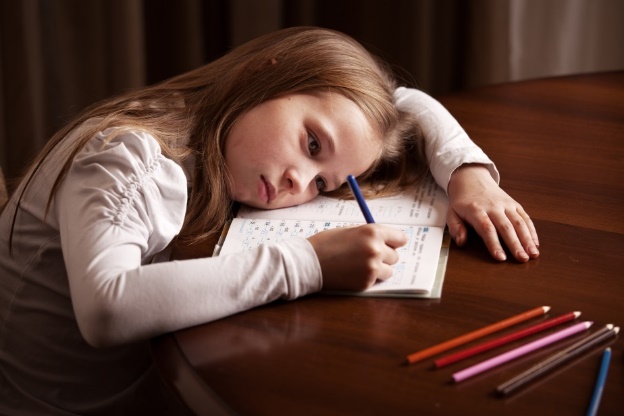 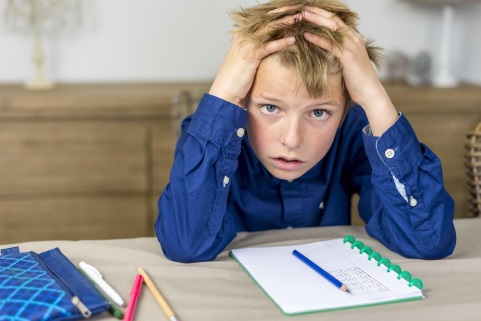 Не более
10% объёма учебного времени
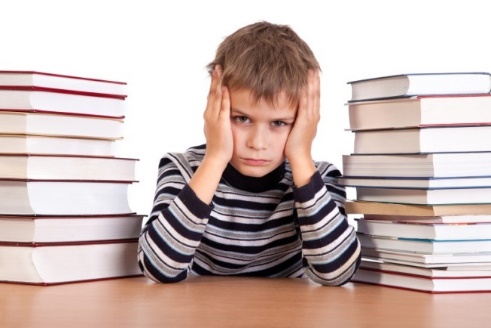 Не чаще 
1 раза в 2,5 недели
2021
августовская
КОНФЕРЕНЦИЯ
Новые ФГОС
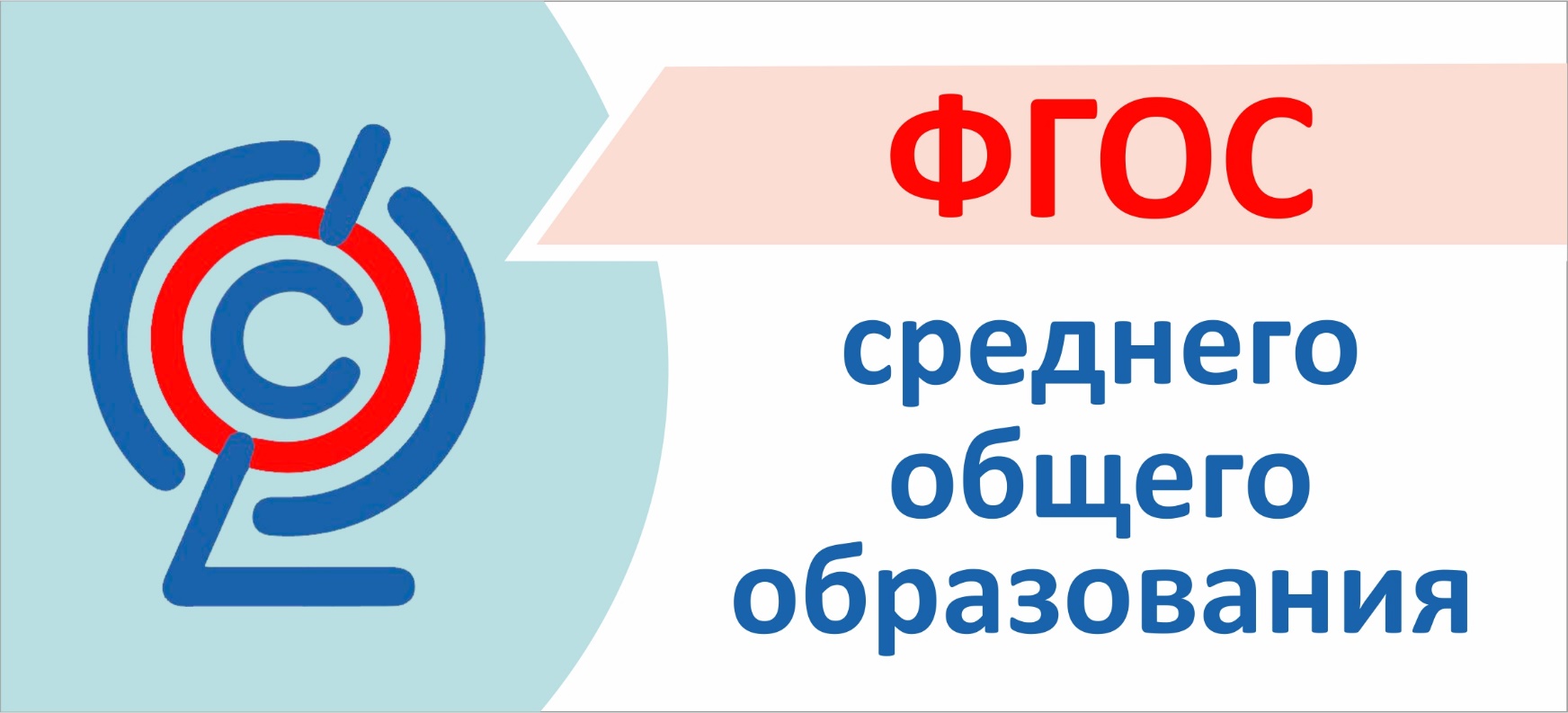 2021
августовская
КОНФЕРЕНЦИЯ
Навигатор системы дополнительного образования
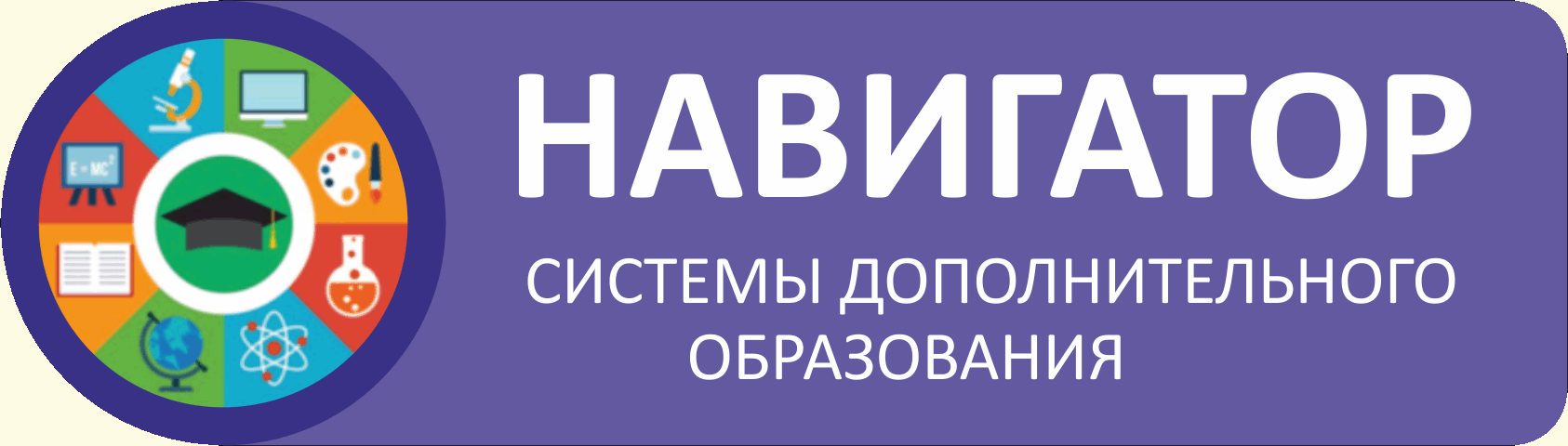 2021
августовская
КОНФЕРЕНЦИЯ
Творческие и спортивные мероприятия
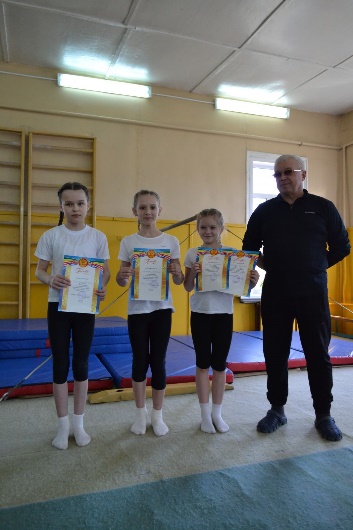 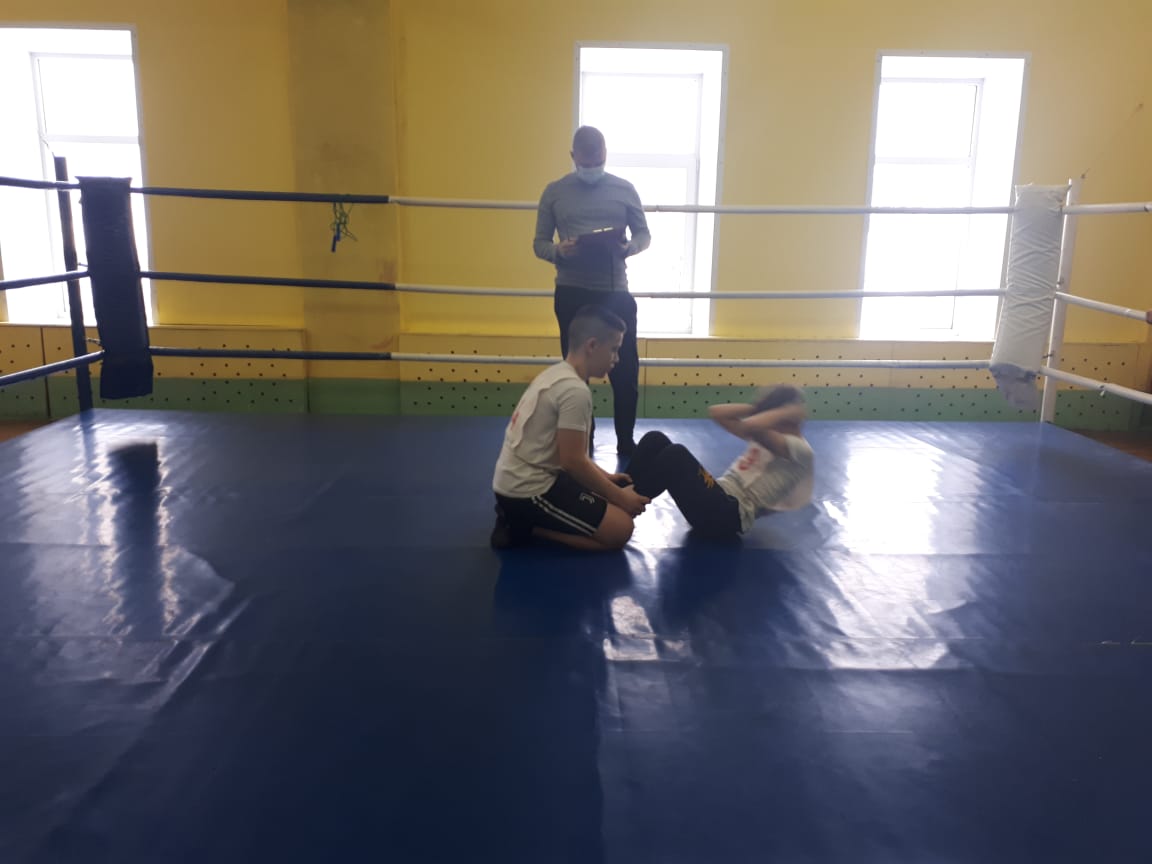 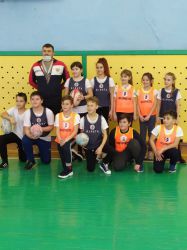 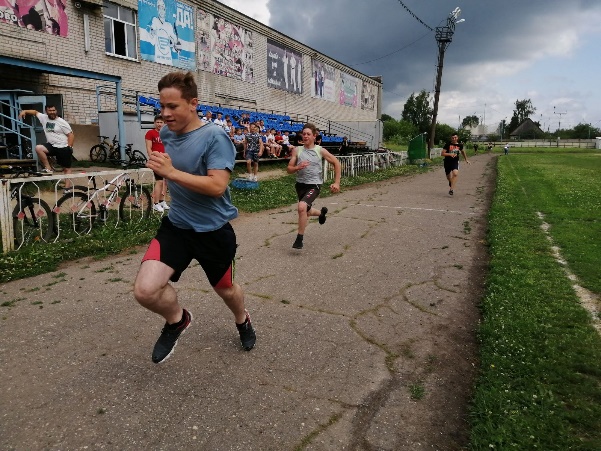 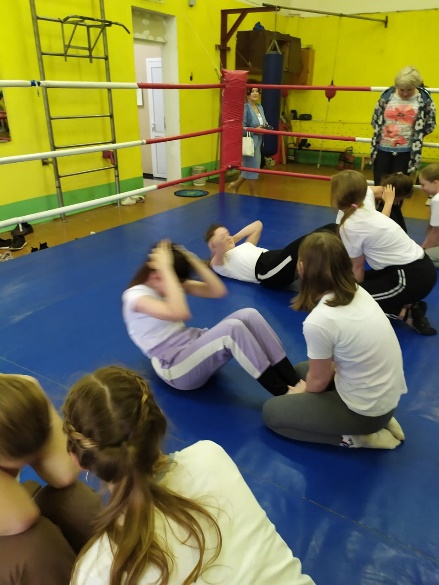 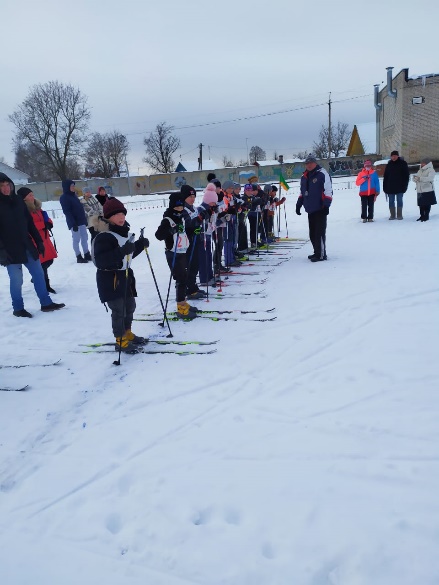 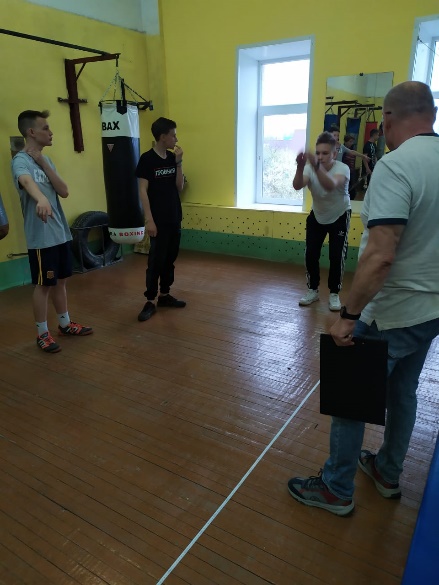 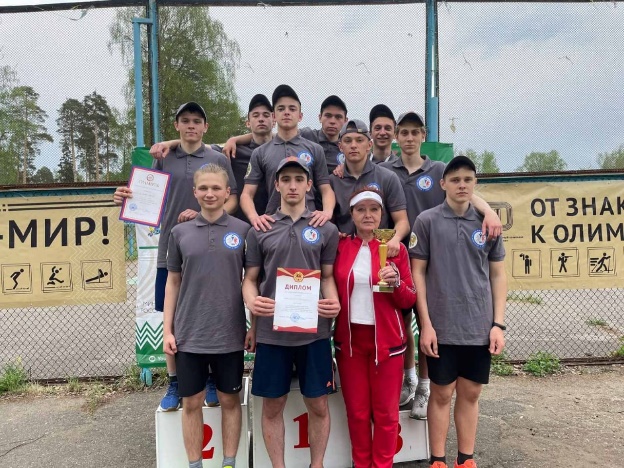 2021
августовская
КОНФЕРЕНЦИЯ
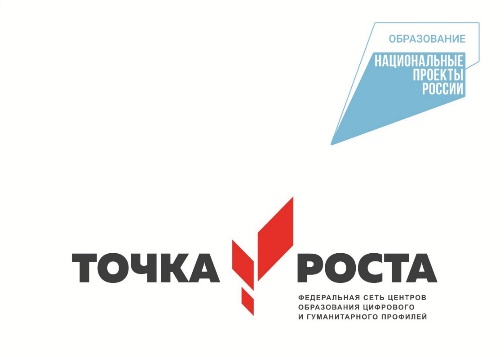 Центры «Точка роста»
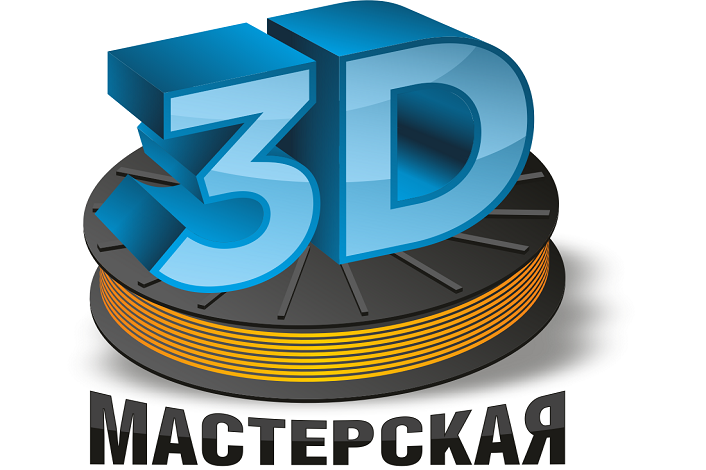 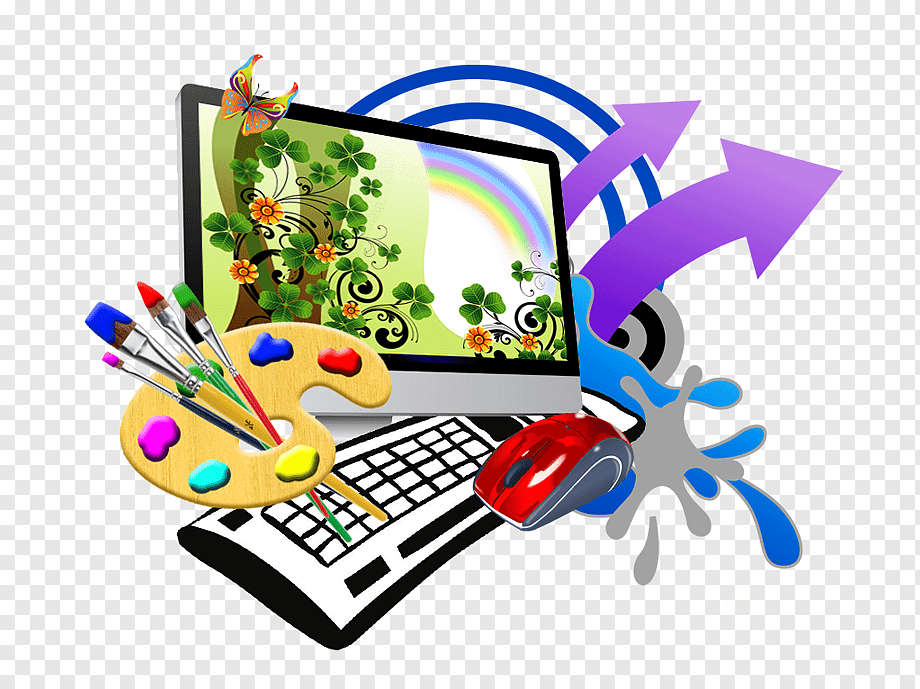 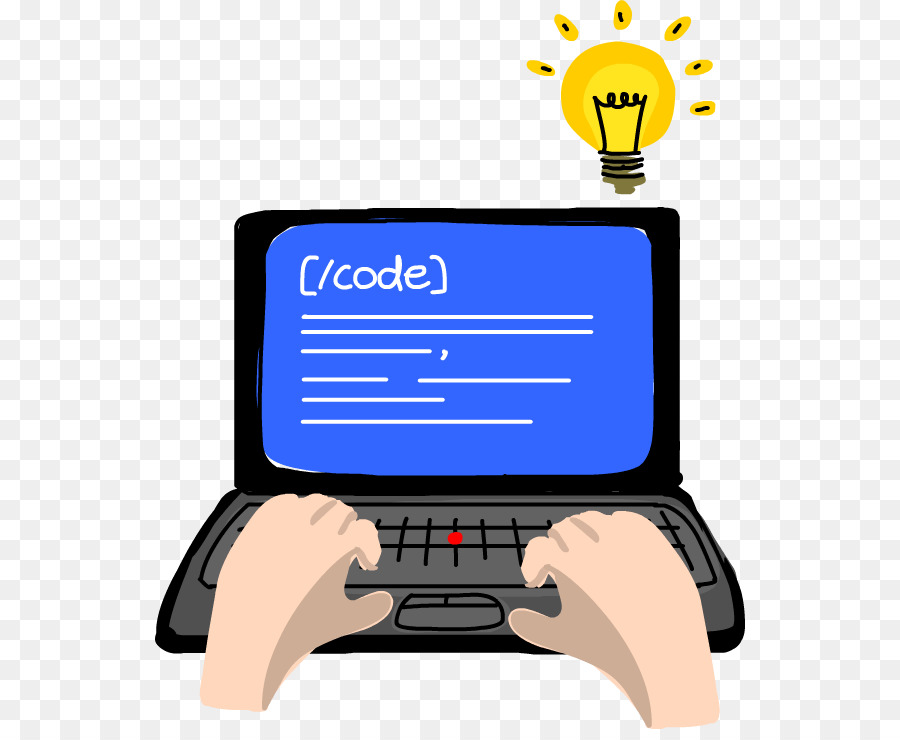 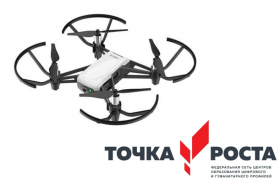 2021
августовская
КОНФЕРЕНЦИЯ
Ресурсный центр организации добровольческой деятельности
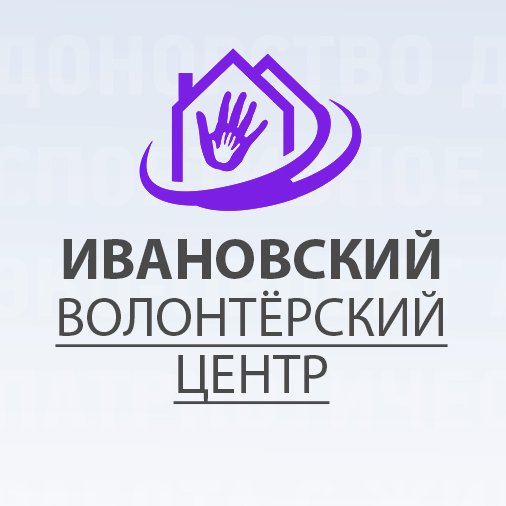 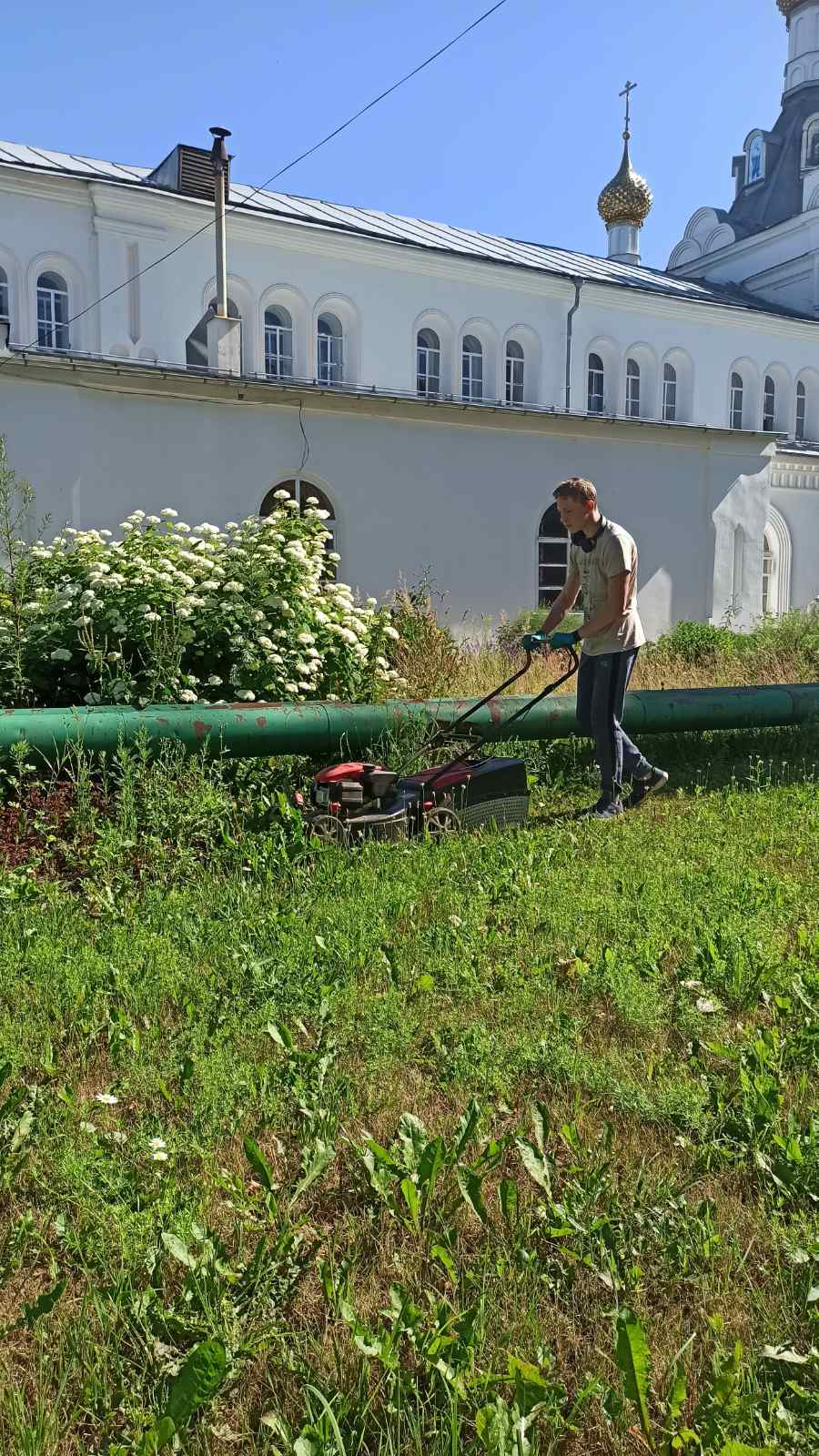 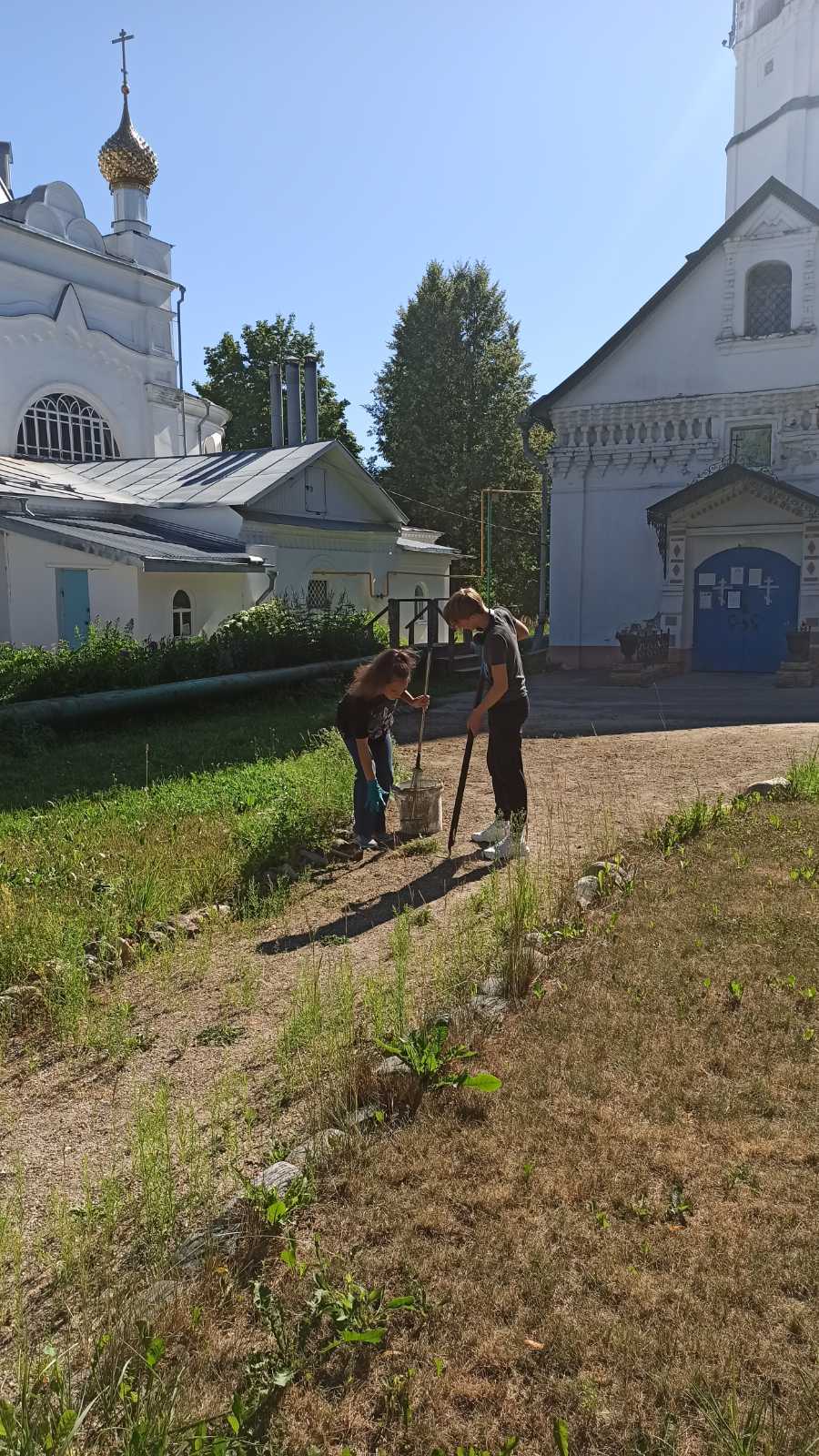 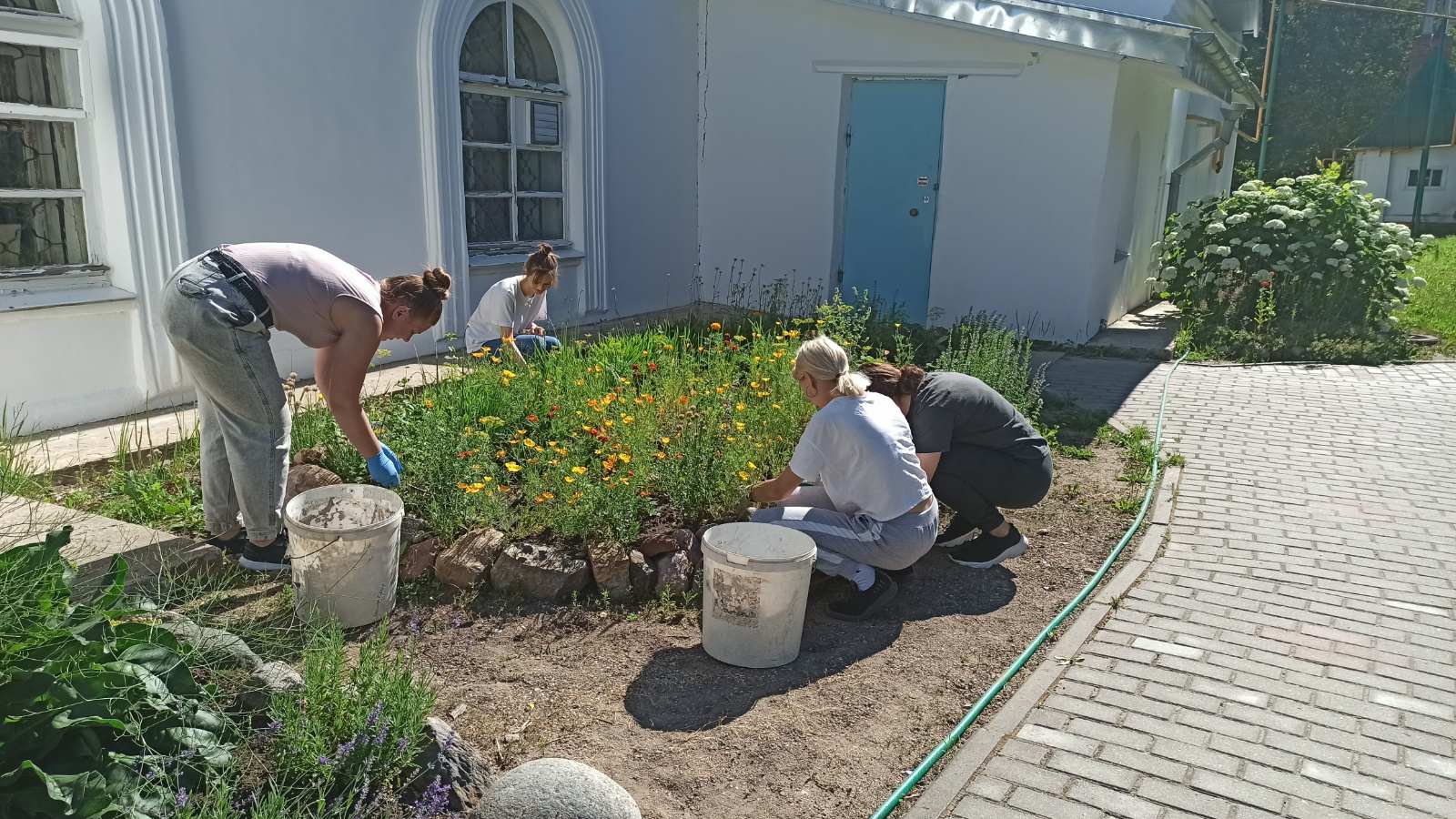 2021
августовская
КОНФЕРЕНЦИЯ
Направления на 2021-2022 учебный год
обеспечение доступности образования,
повышение качества образования,
реализация профильного образования,
создания условий для развития и реализации интересов детей,
рост инновационной активности руководителей и педагогов образовательных организаций, 
обеспечения безопасности,
укрепления и здоровьесбережения наших детей.
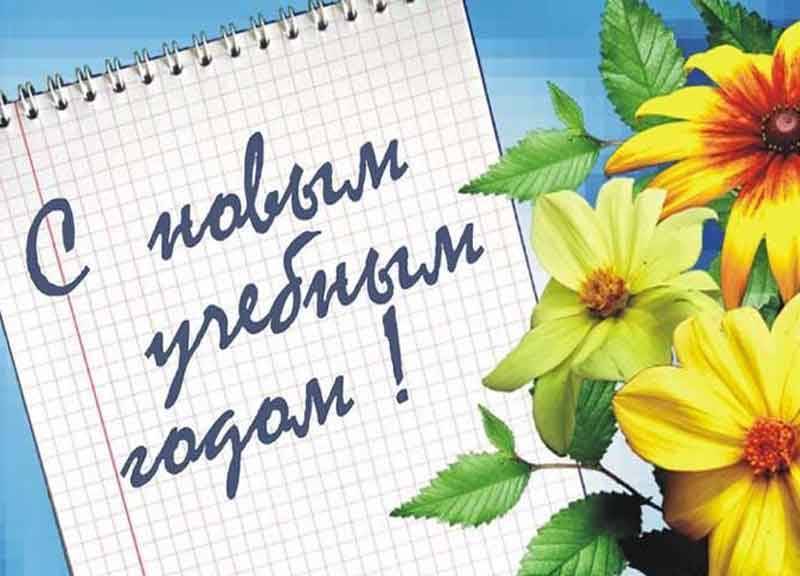 31
Городская августовская конференцияпедагогических работников
Приветствуем      участников             конференции!
г. Тейково
27 августа 2021 года
32